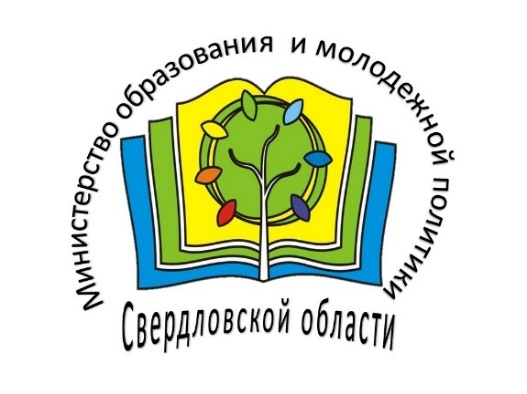 Министерство образования и молодежной политики Свердловской области  
Управление надзора и контроля в сфере образования
«О представлении документов на лицензирование образовательной деятельности через Единый портал государственных услуг»материалы к совещанию с юридическими лицами и индивидуальными предпринимателями по вопросамлицензирования образовательной деятельности
Сорокина Анна Максимовна, 
Специалист первой категории отдела лицензирования и государственной аккредитации управления надзора и контроля в сфере образования Министерства образования и молодежной политики Свердловской области
a.sorokina@egov66.ru (343) 312-00-04 (доб.177)
24.11.2022
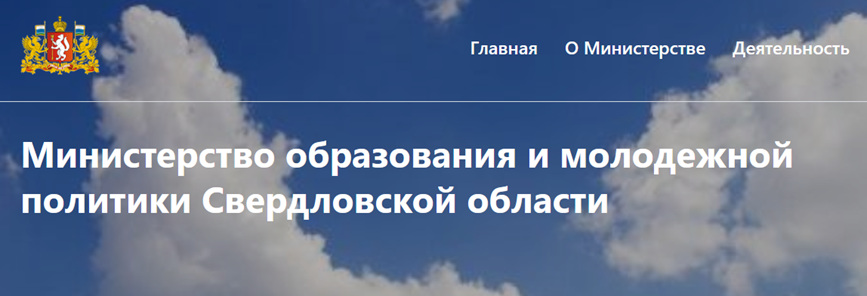 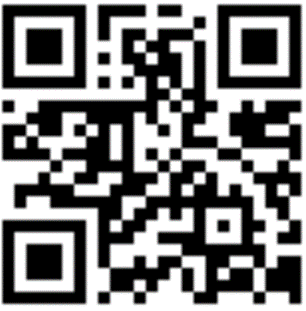 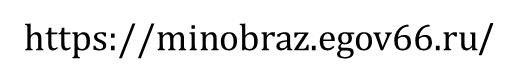 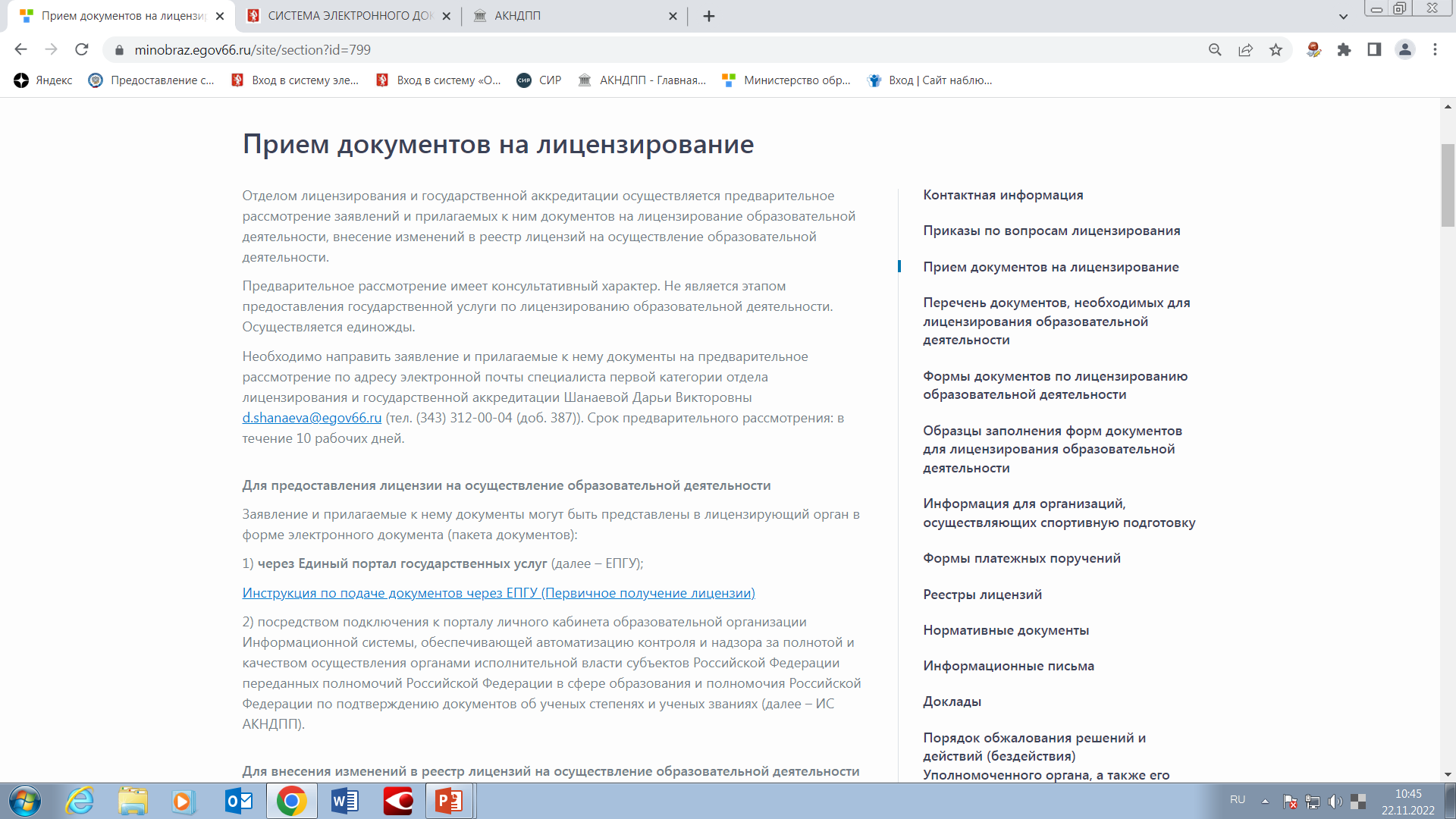 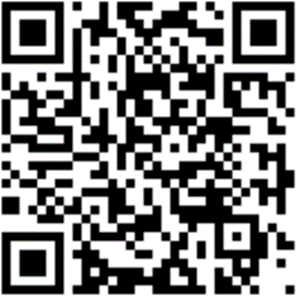 2
[Speaker Notes: 2]
Подача заявления на предоставление лицензии на осуществление образовательной деятельности через Единый портал государственных услуг
Предоставление заявления о предоставлении государственной услуги и прилагаемых к нему документов в форме электронных документов осуществляется через Единый портал государственных услуг 
(далее – ЕПГУ), по адресу: 
https://www.gosuslugi.ru/600355/1/form
Видео инструкция по подаче документов: https://www.youtube.com/watch?v=-g5p5hh6tSE&ab_channel=%D0%9A%D0%BE%D0%BD%D1%82%D1%80%D0%BE%D0%BB%D1%8C%28%D0%BD%D0%B0%D0%B4%D0%B7%D0%BE%D1%80%29%D0%B2%D0%BE%D0%B1%D1%80%D0%B0%D0%B7%D0%BE%D0%B2%D0%B0%D0%BD%D0%B8%D0%B8
3
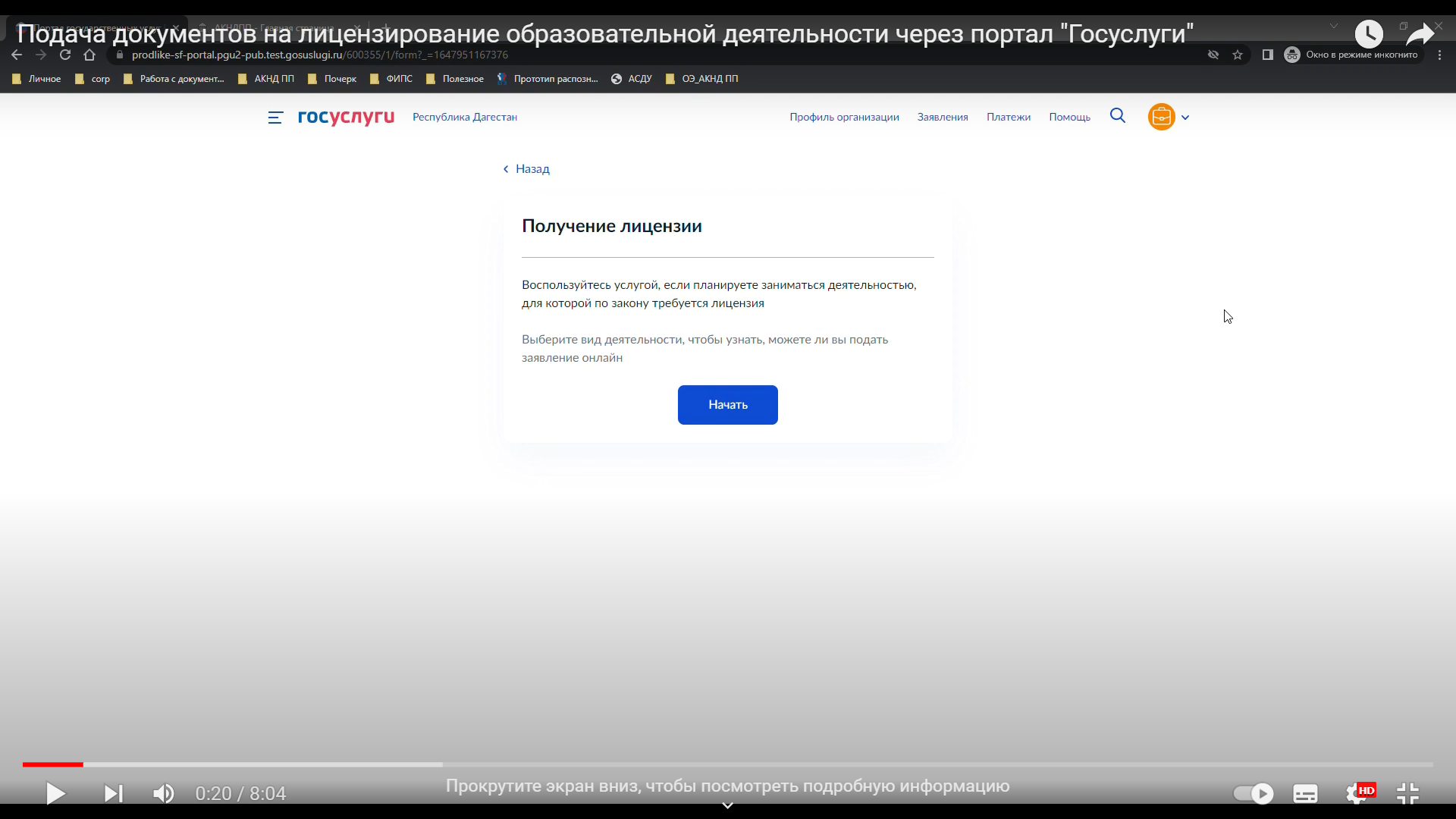 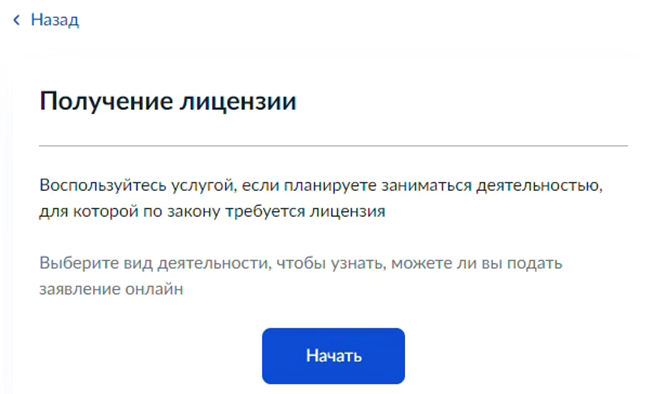 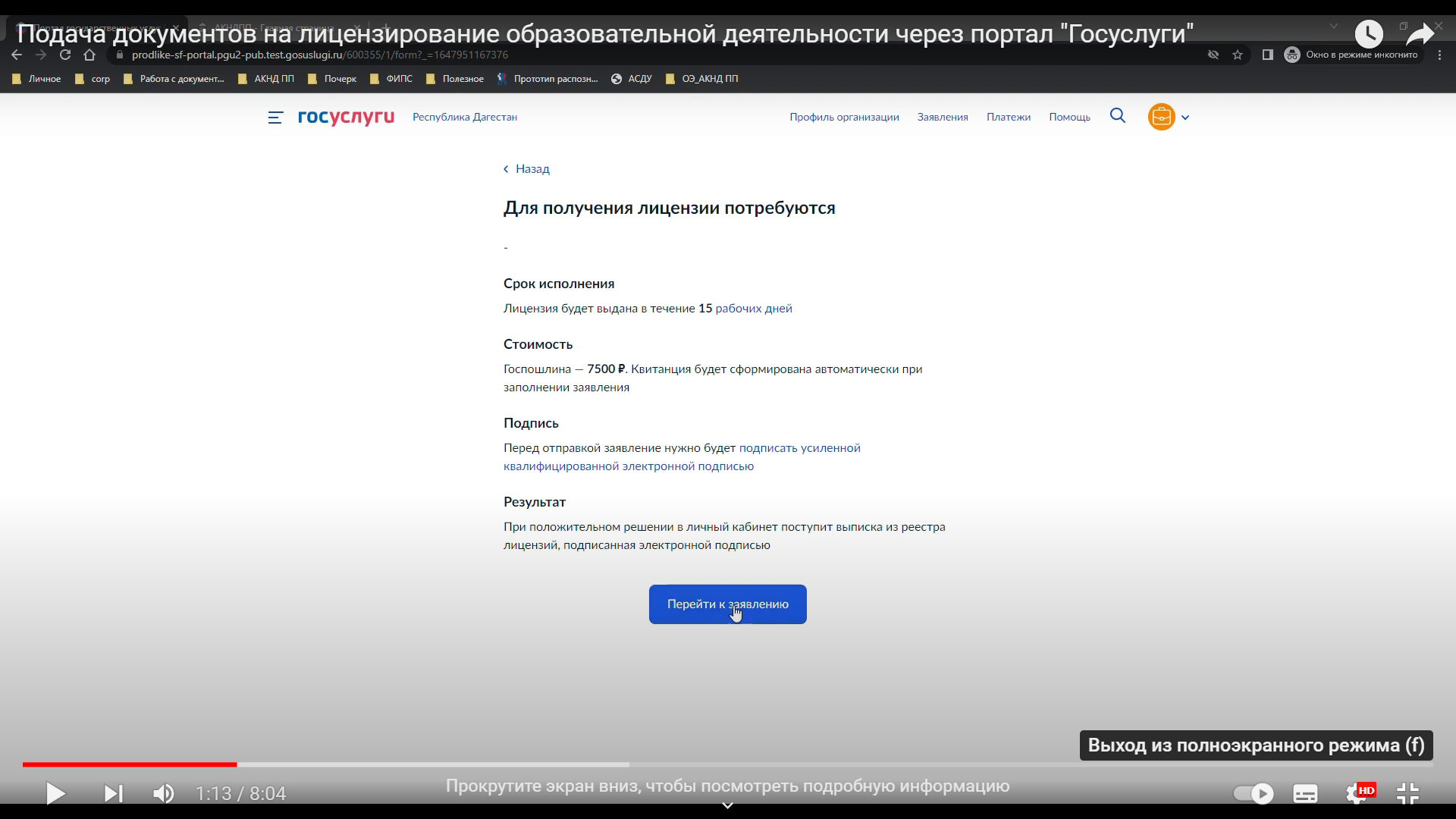 5 рабочих дней
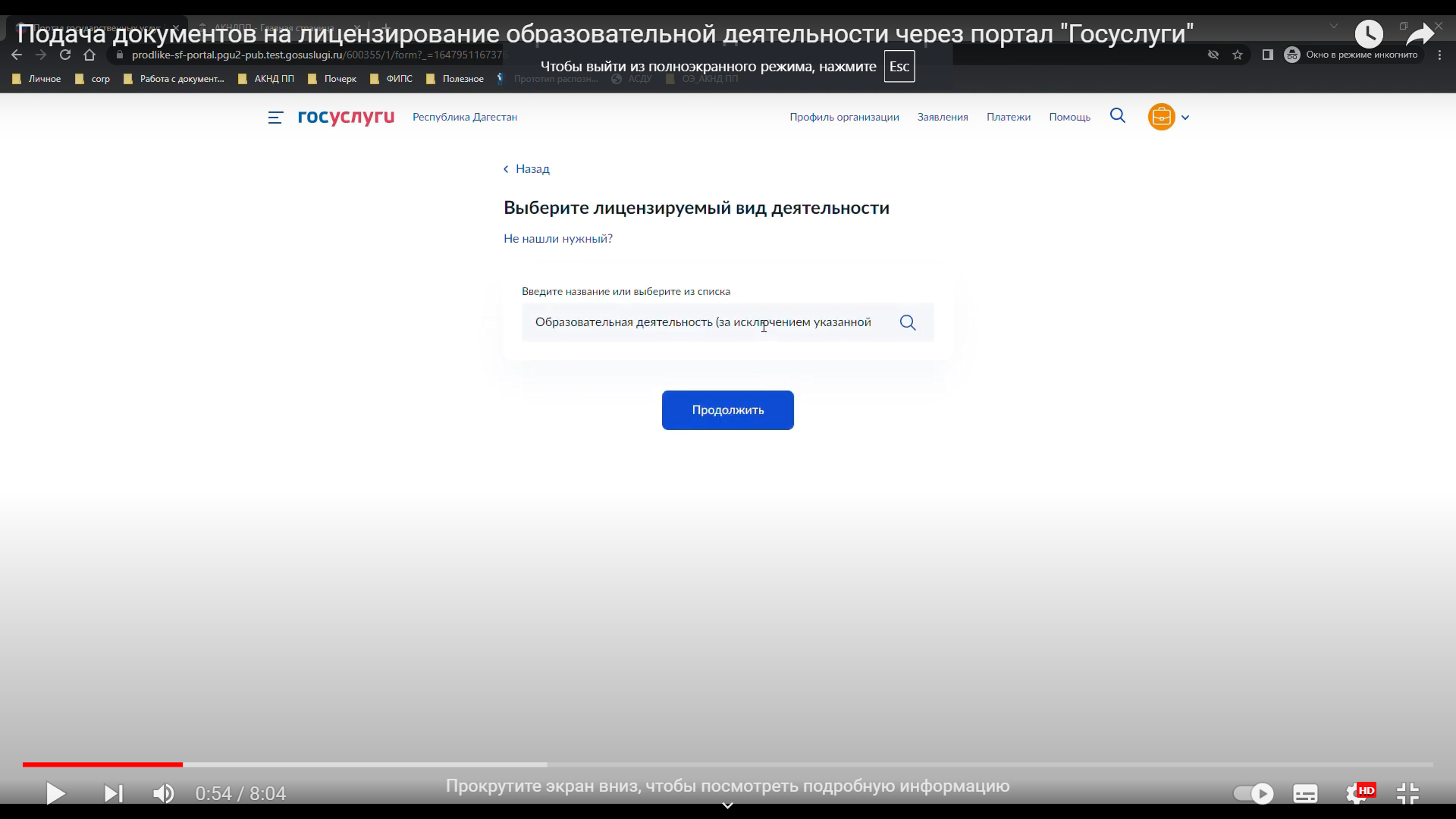 4
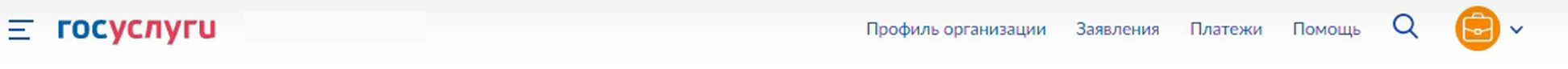 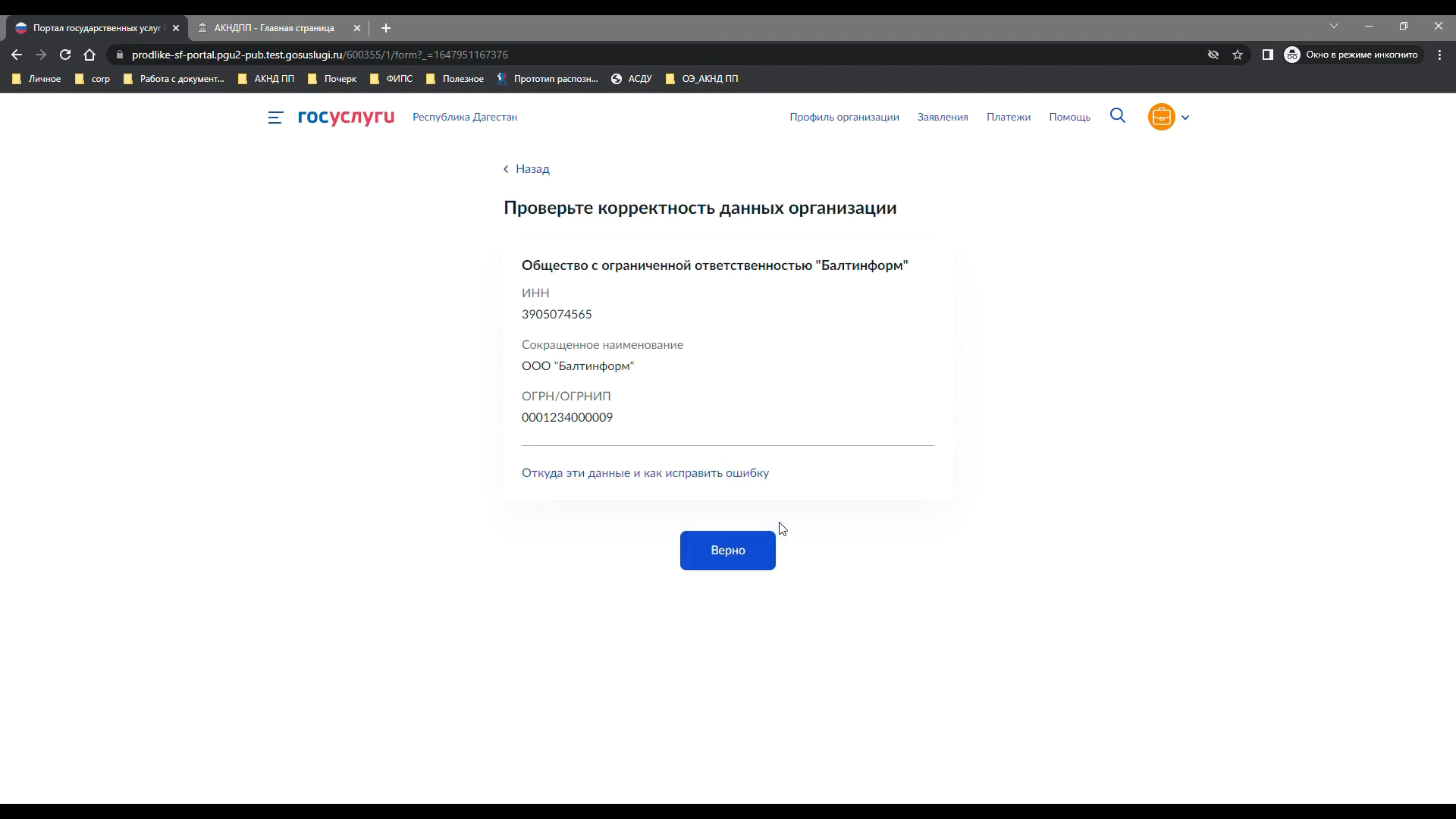 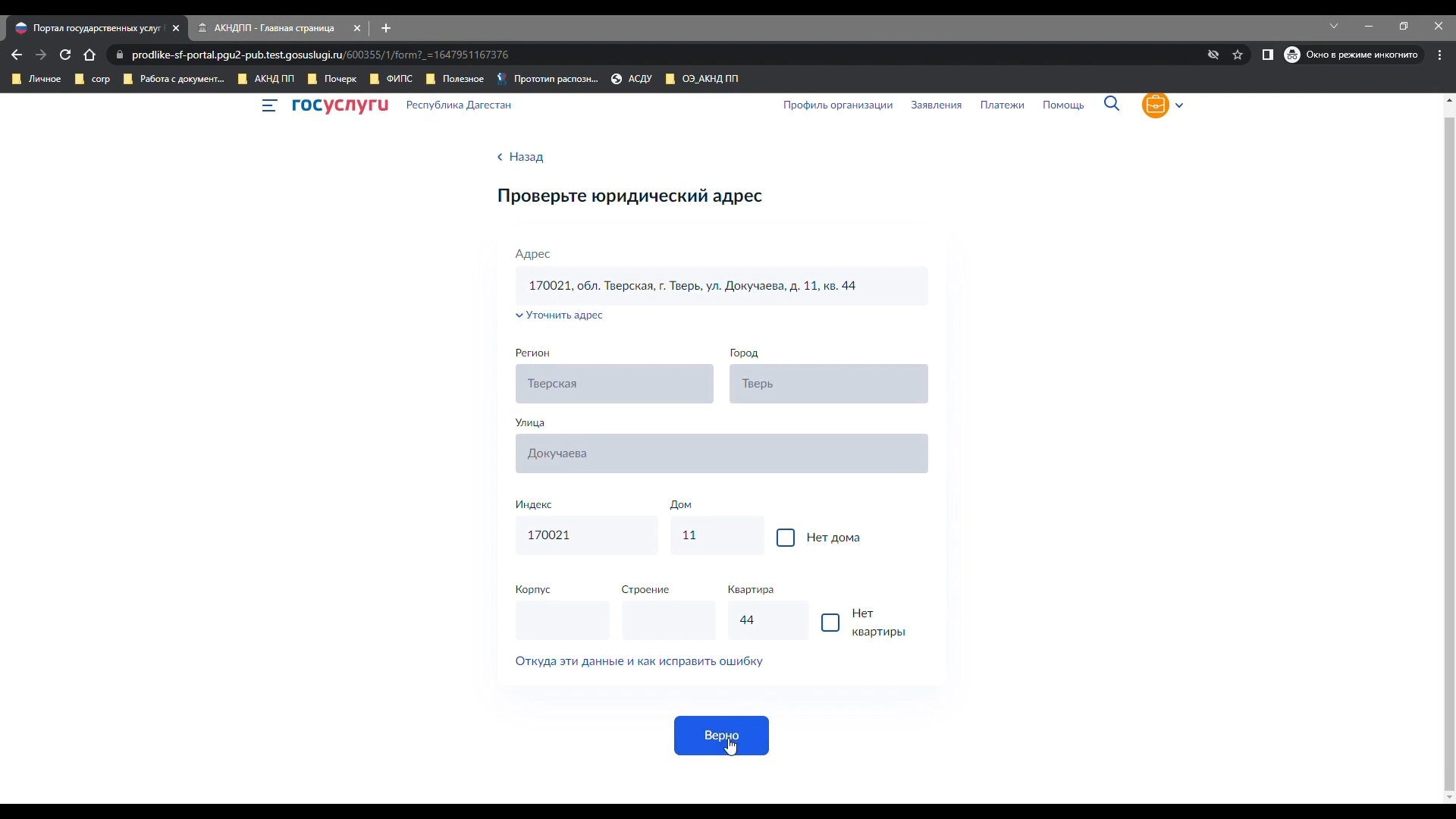 5
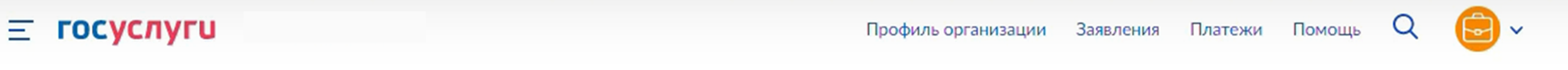 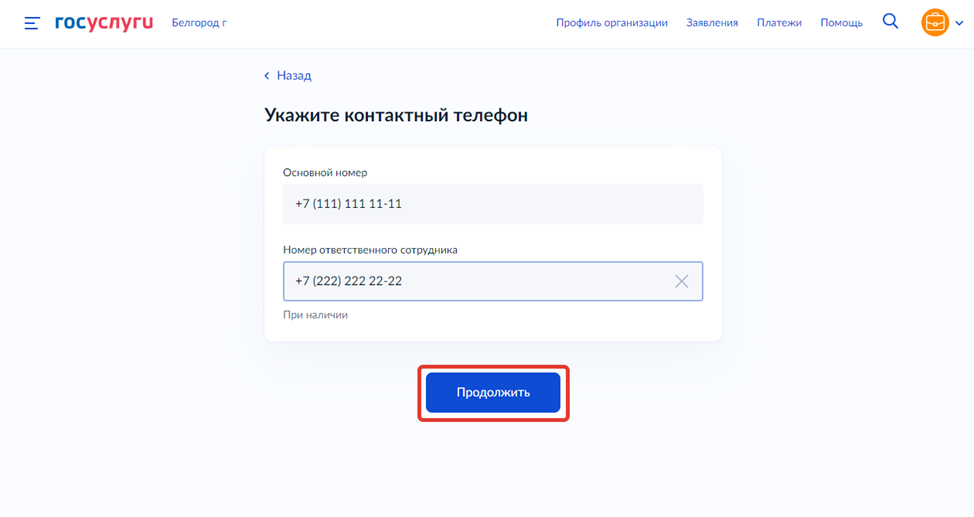 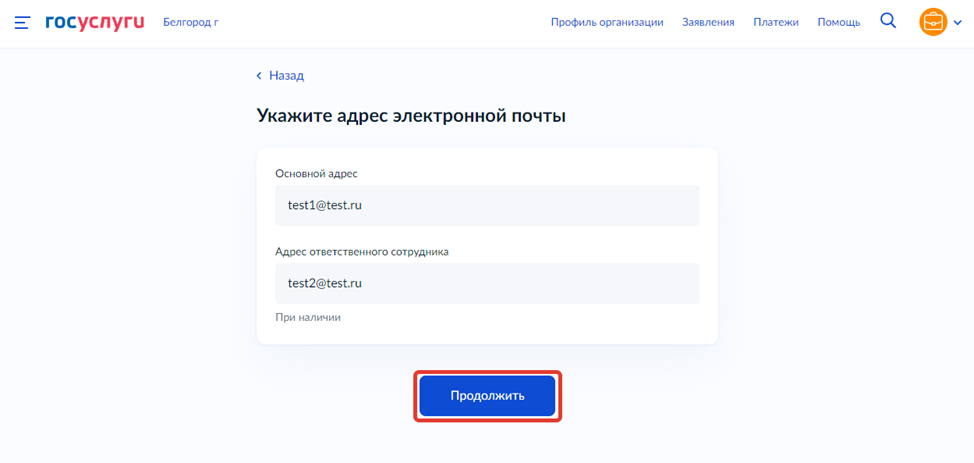 6
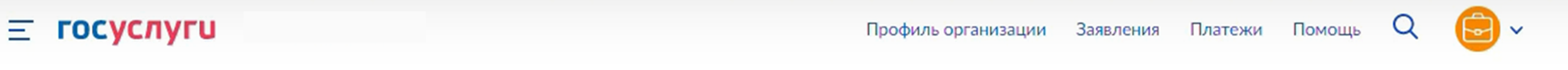 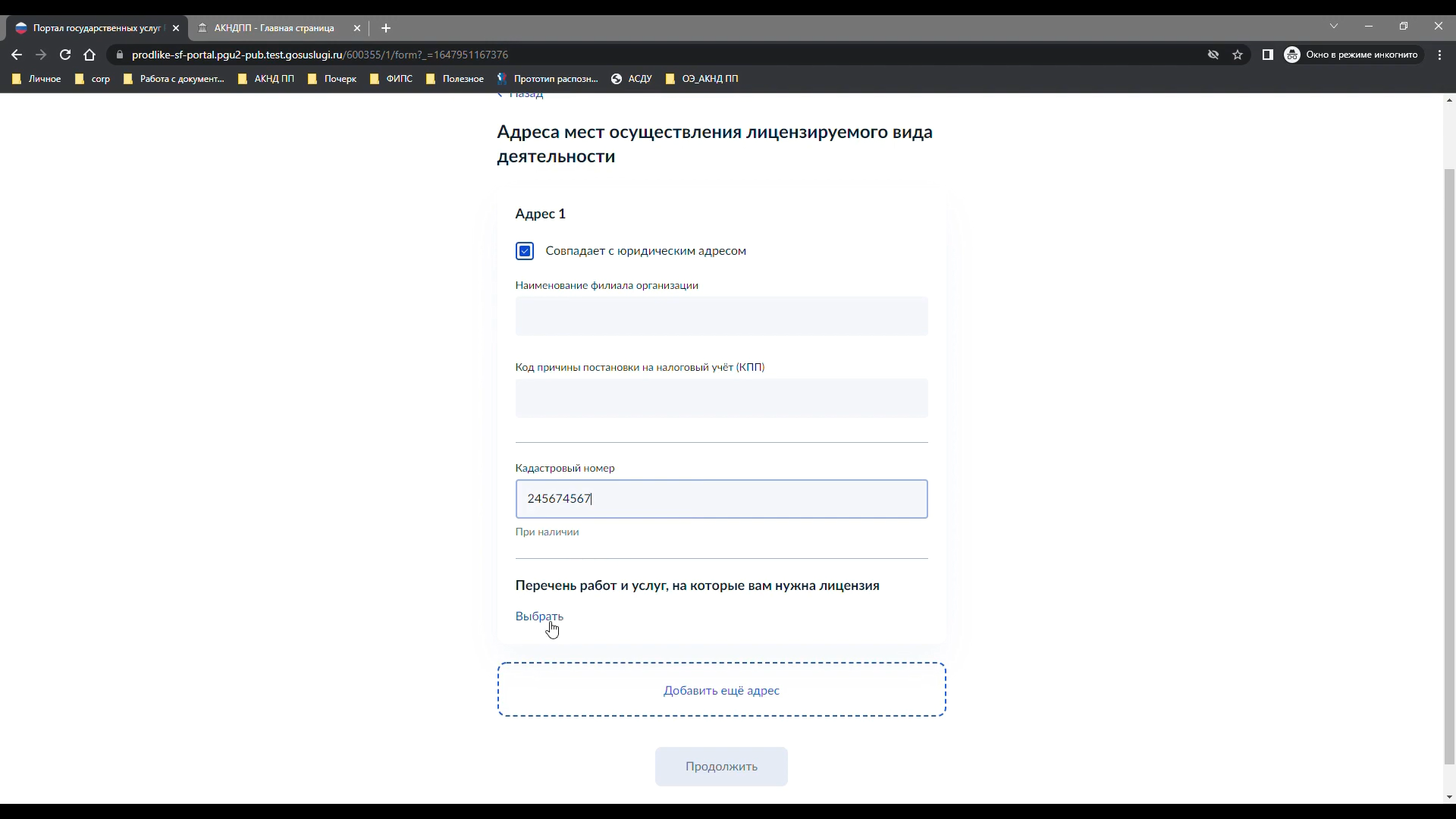 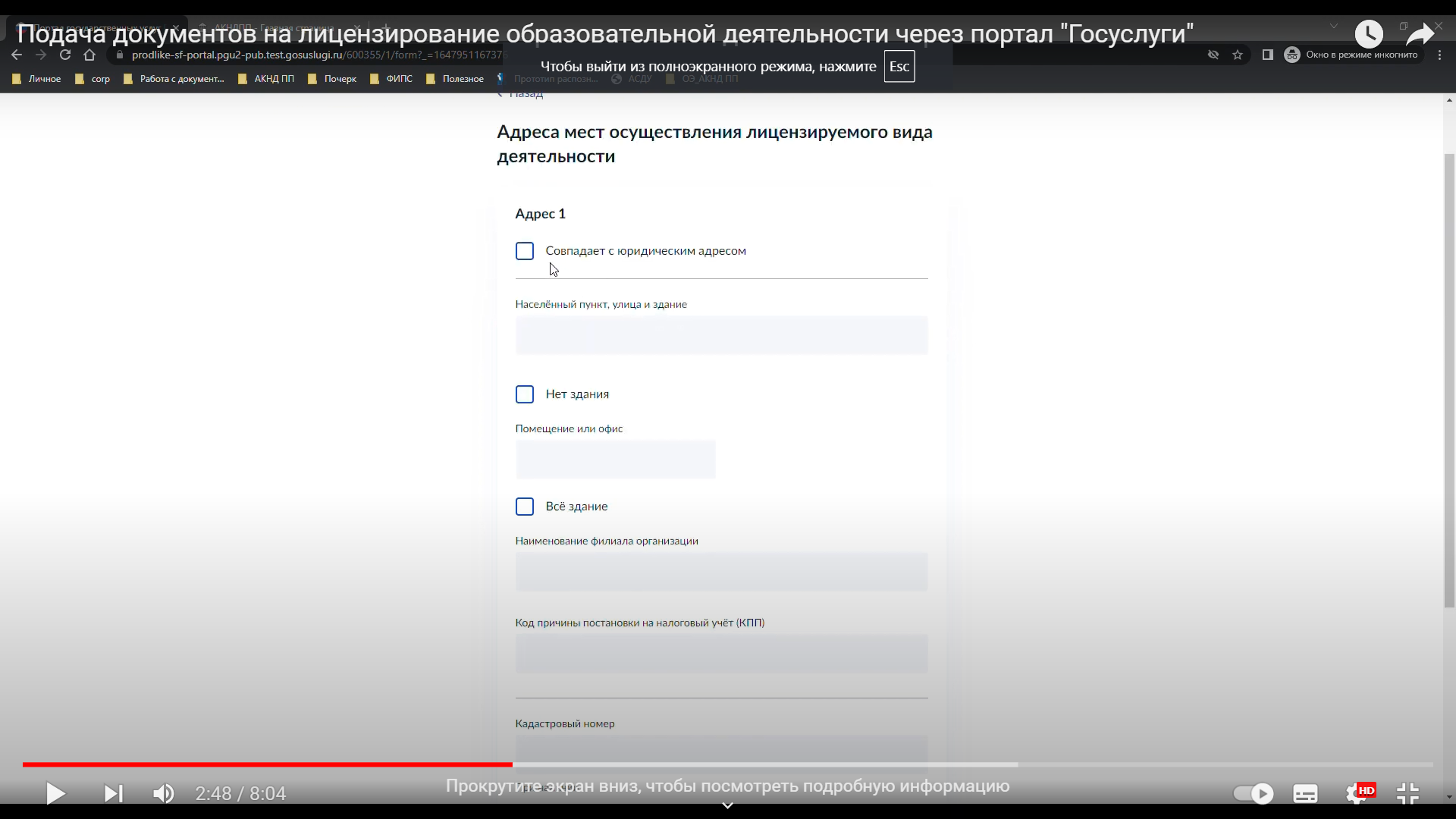 7
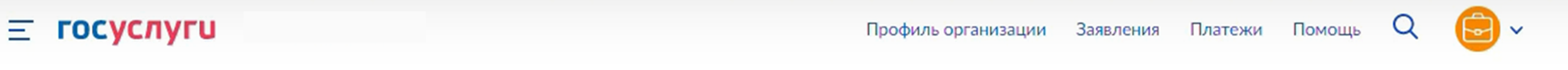 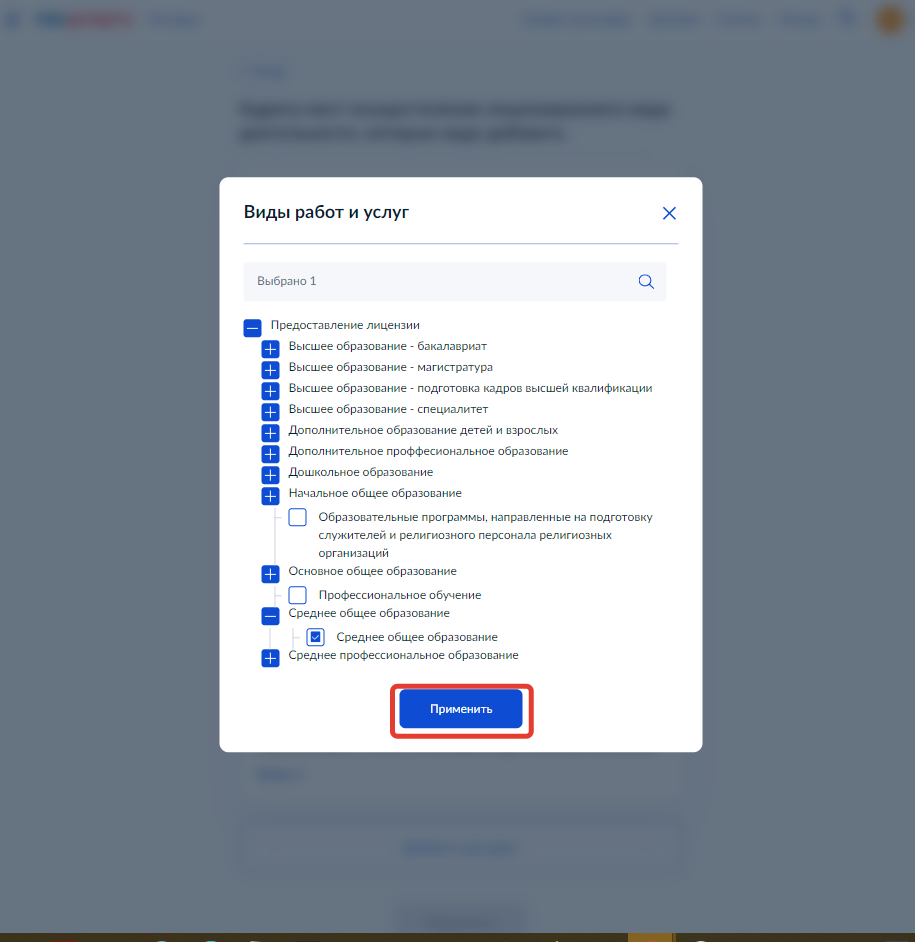 8
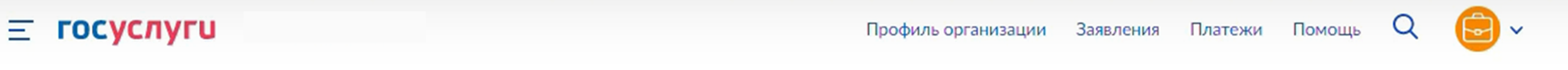 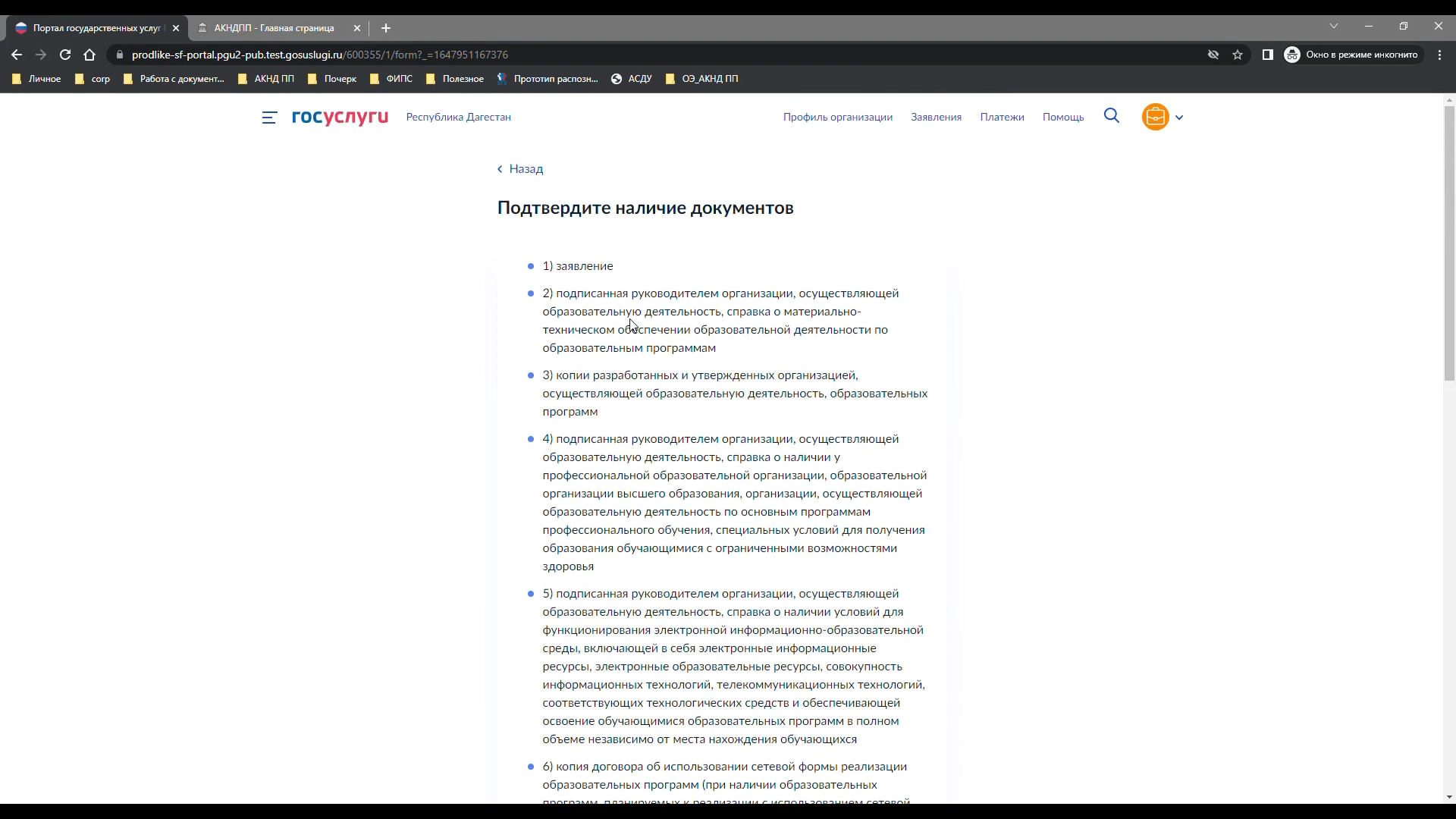 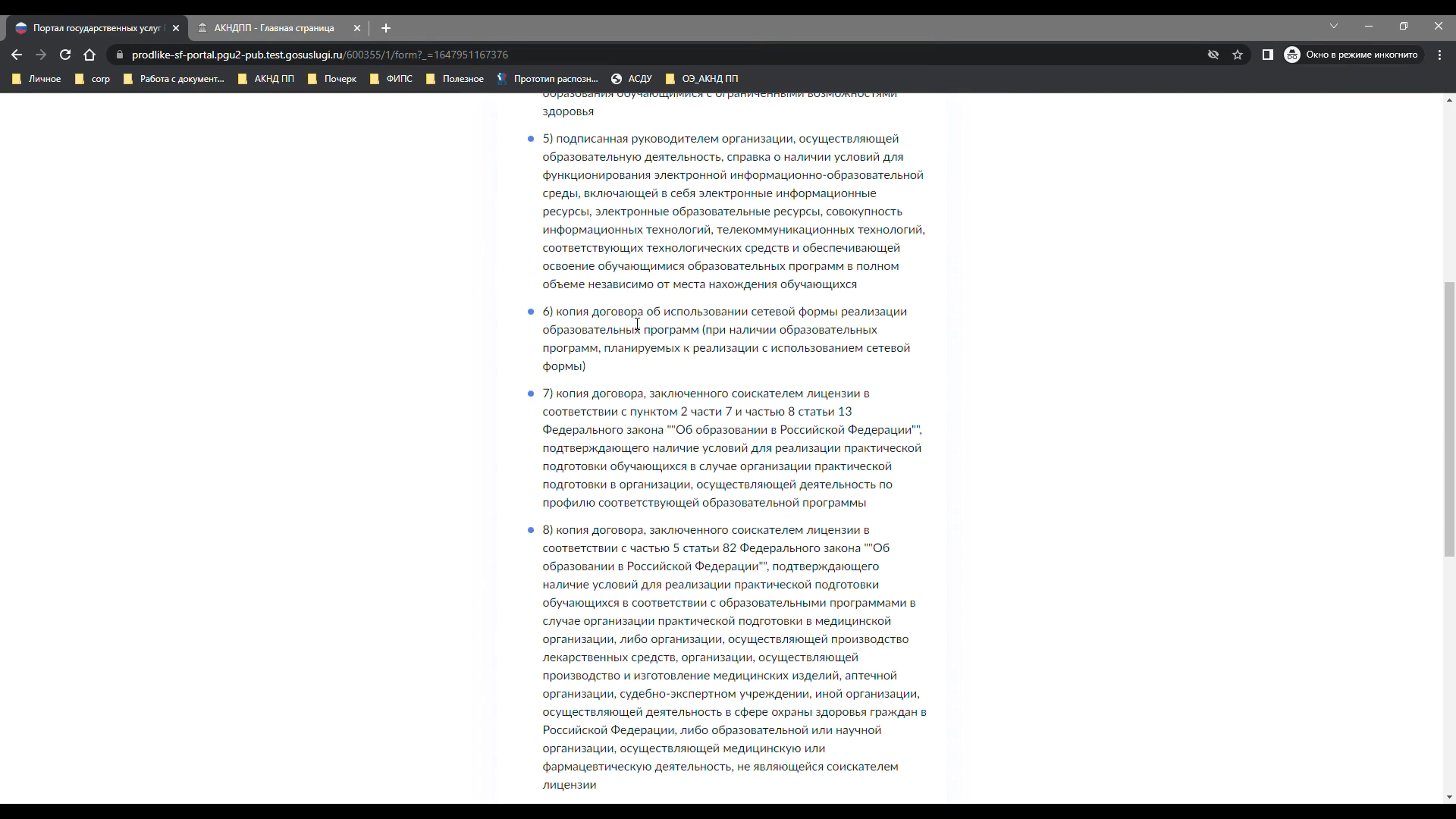 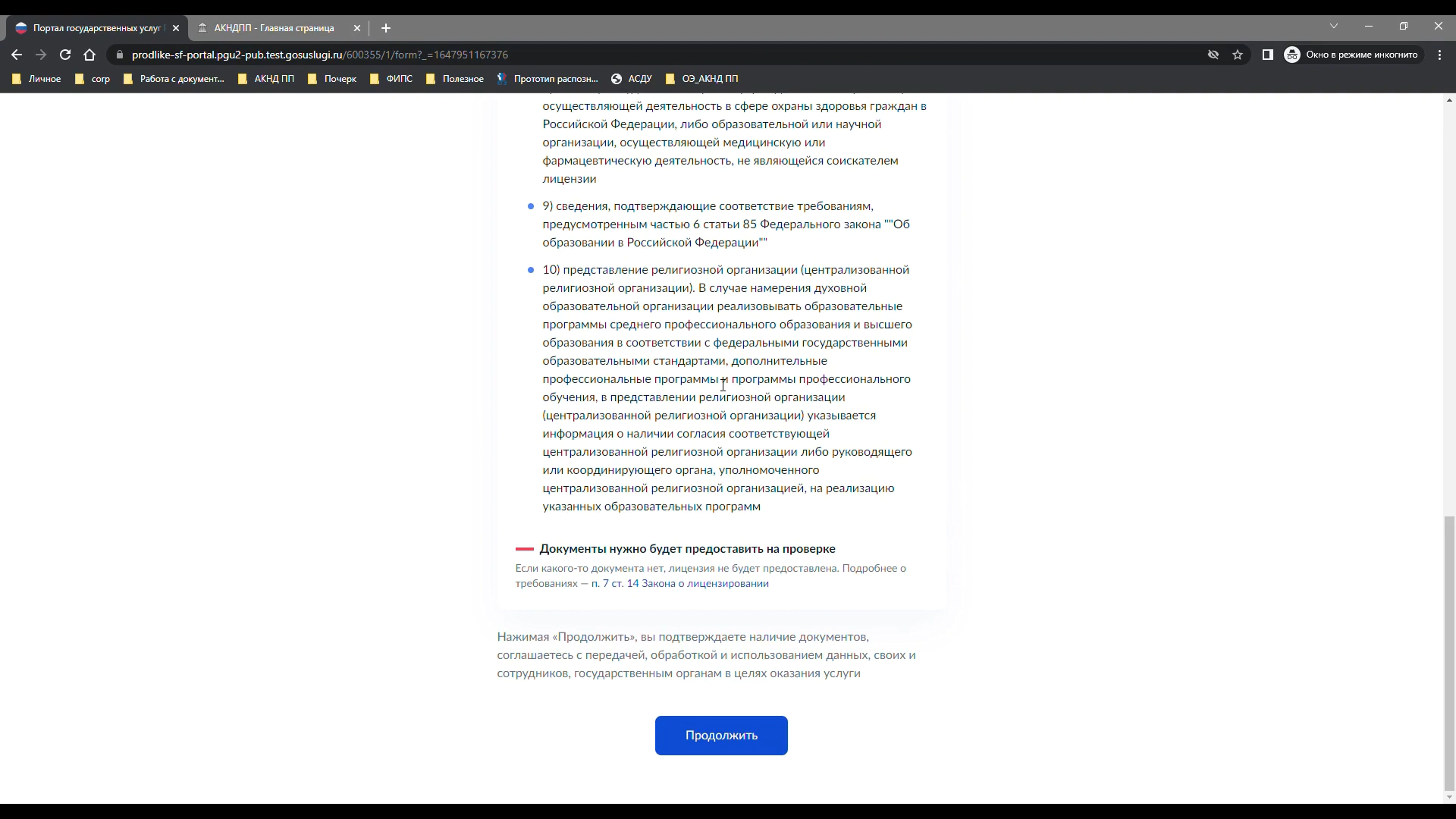 9
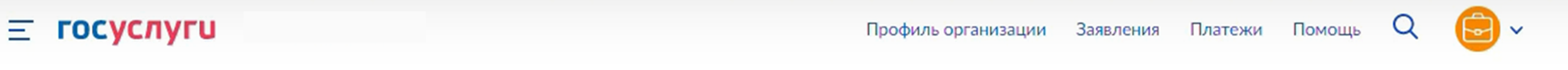 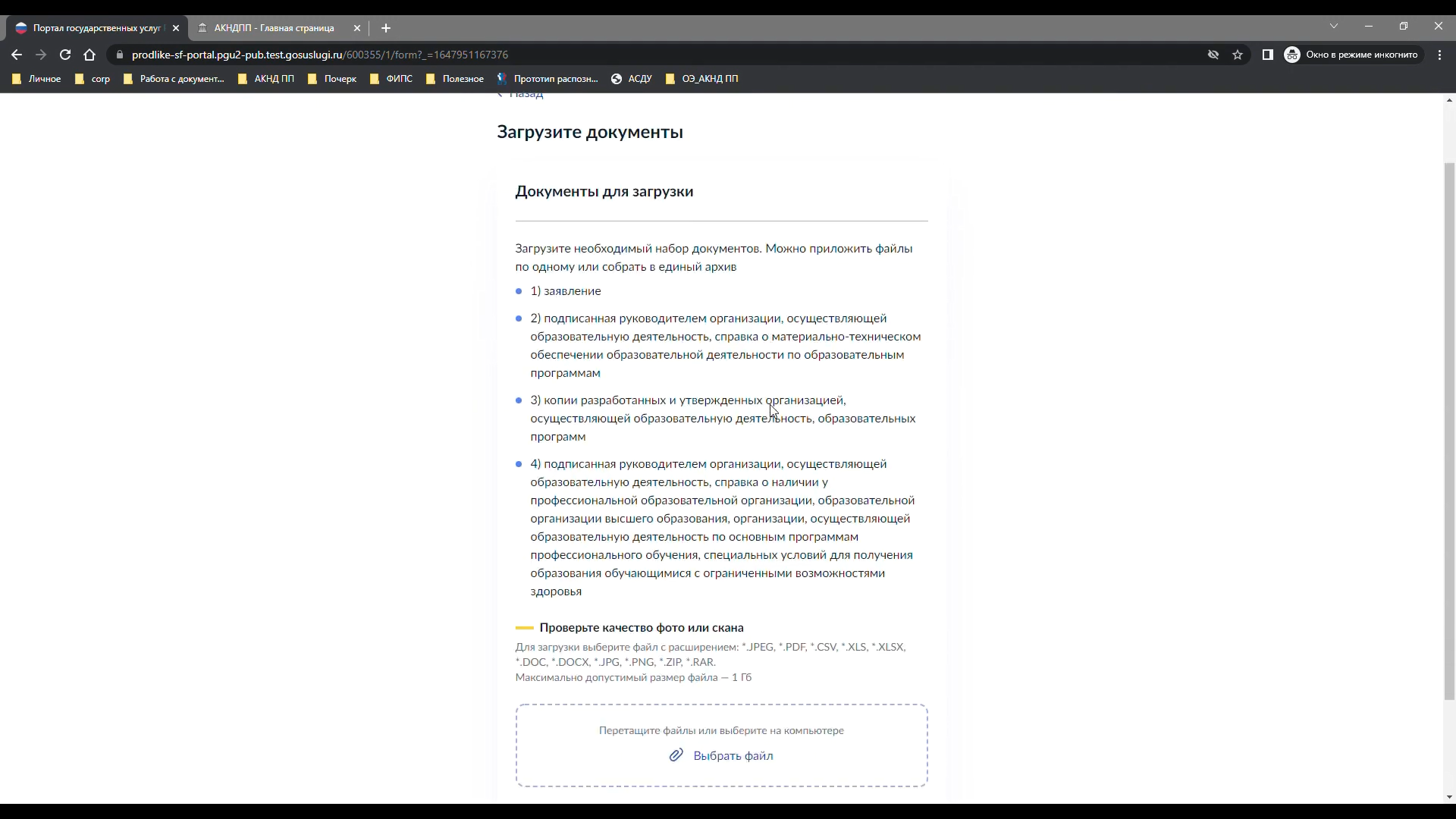 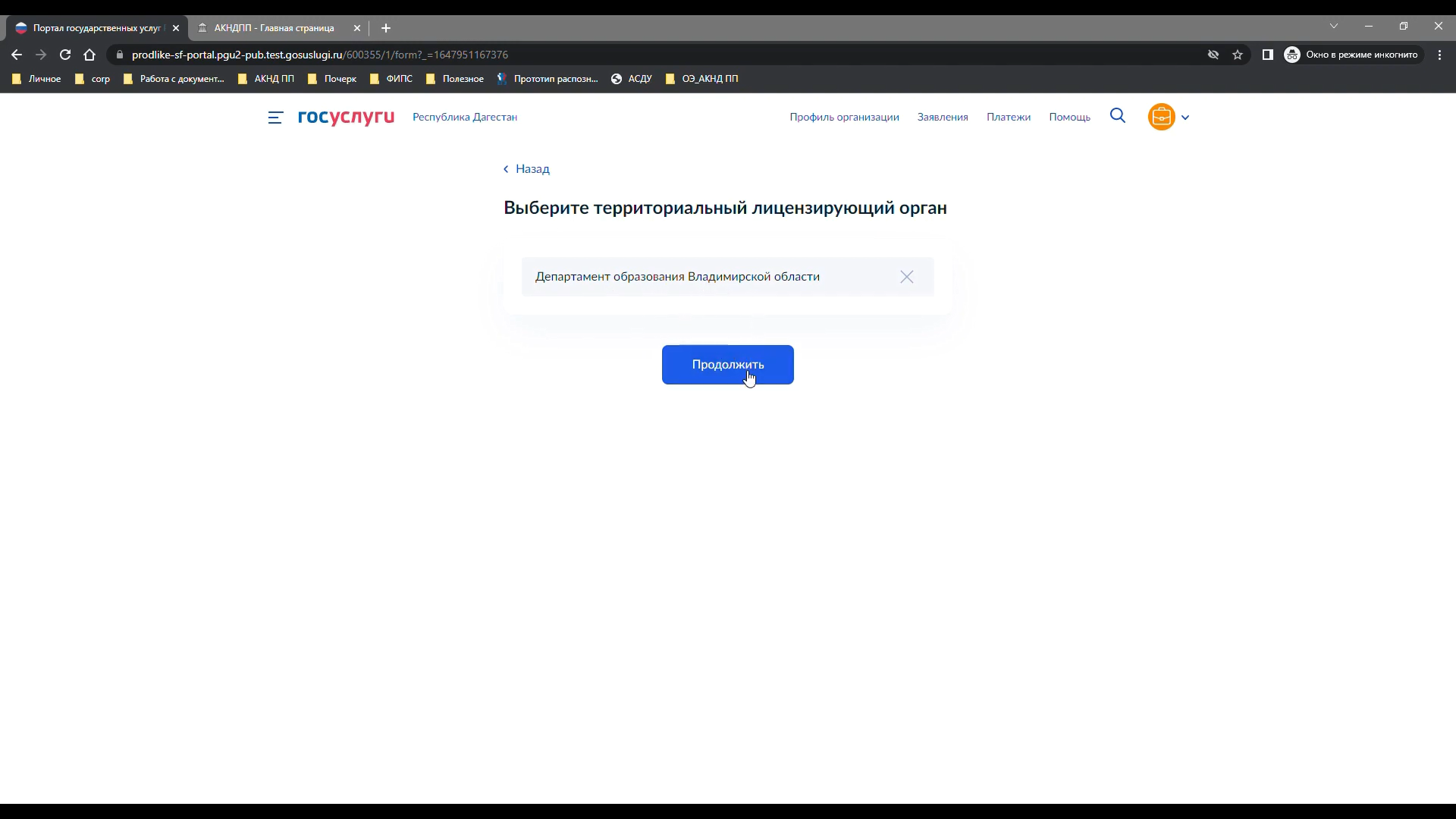 Министерство образования и молодежной политики Свердловской области
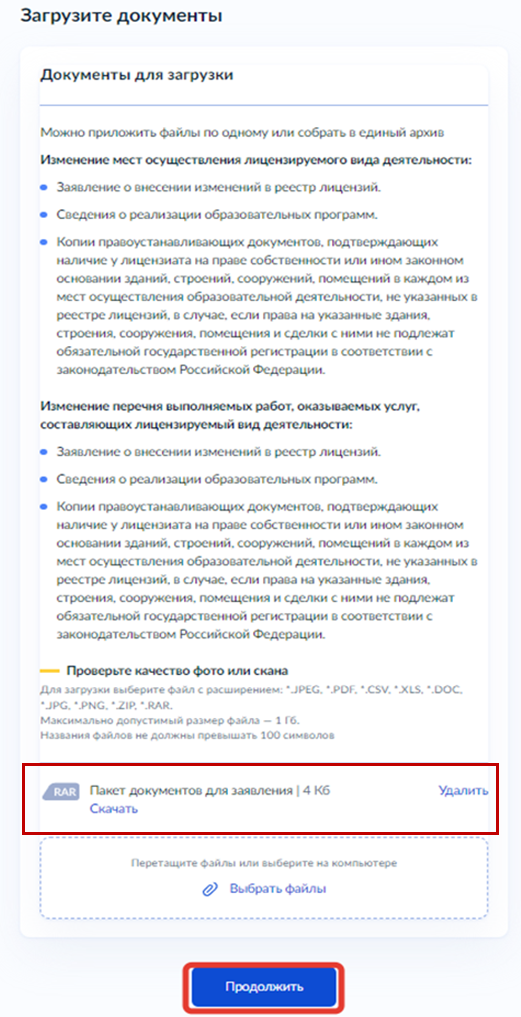 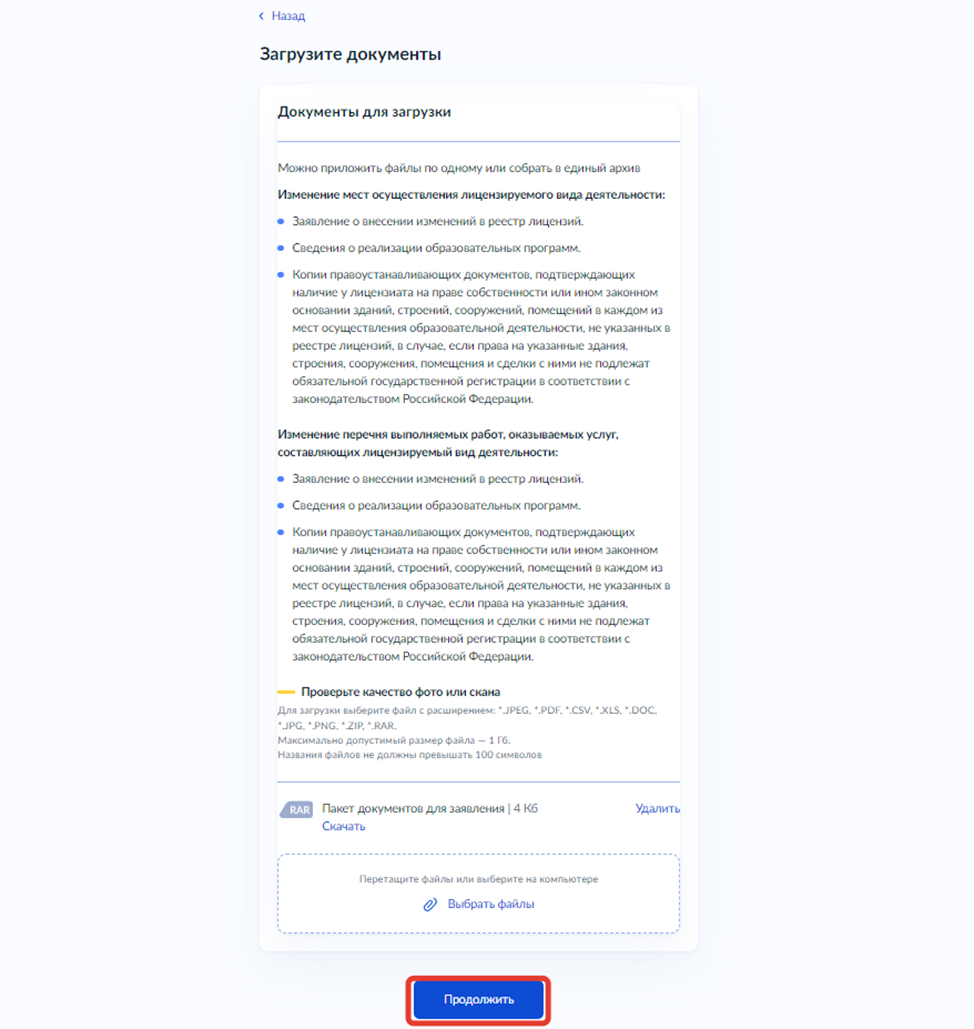 10
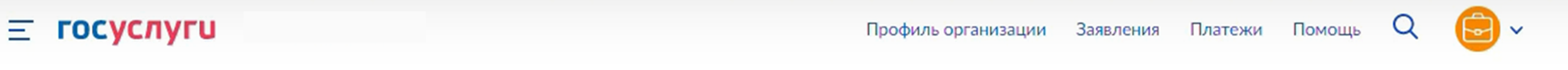 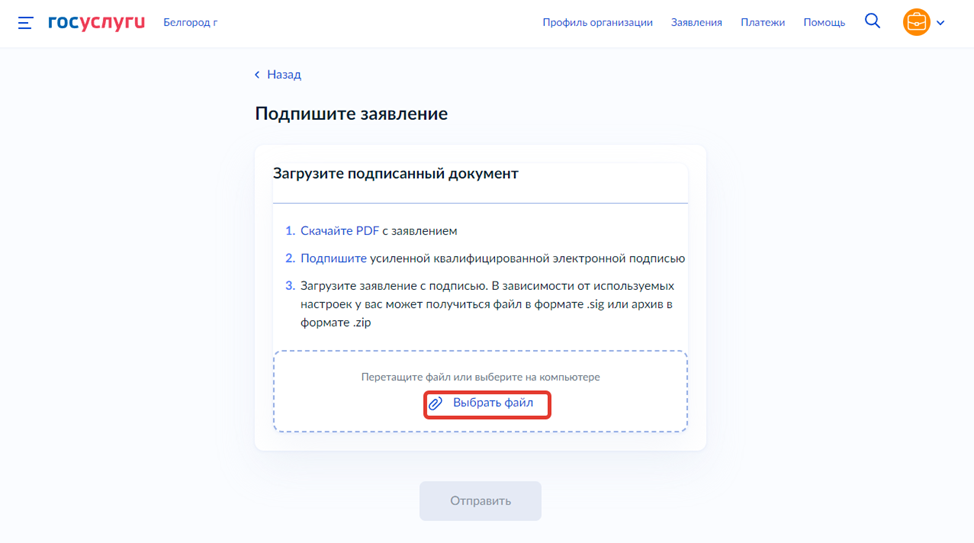 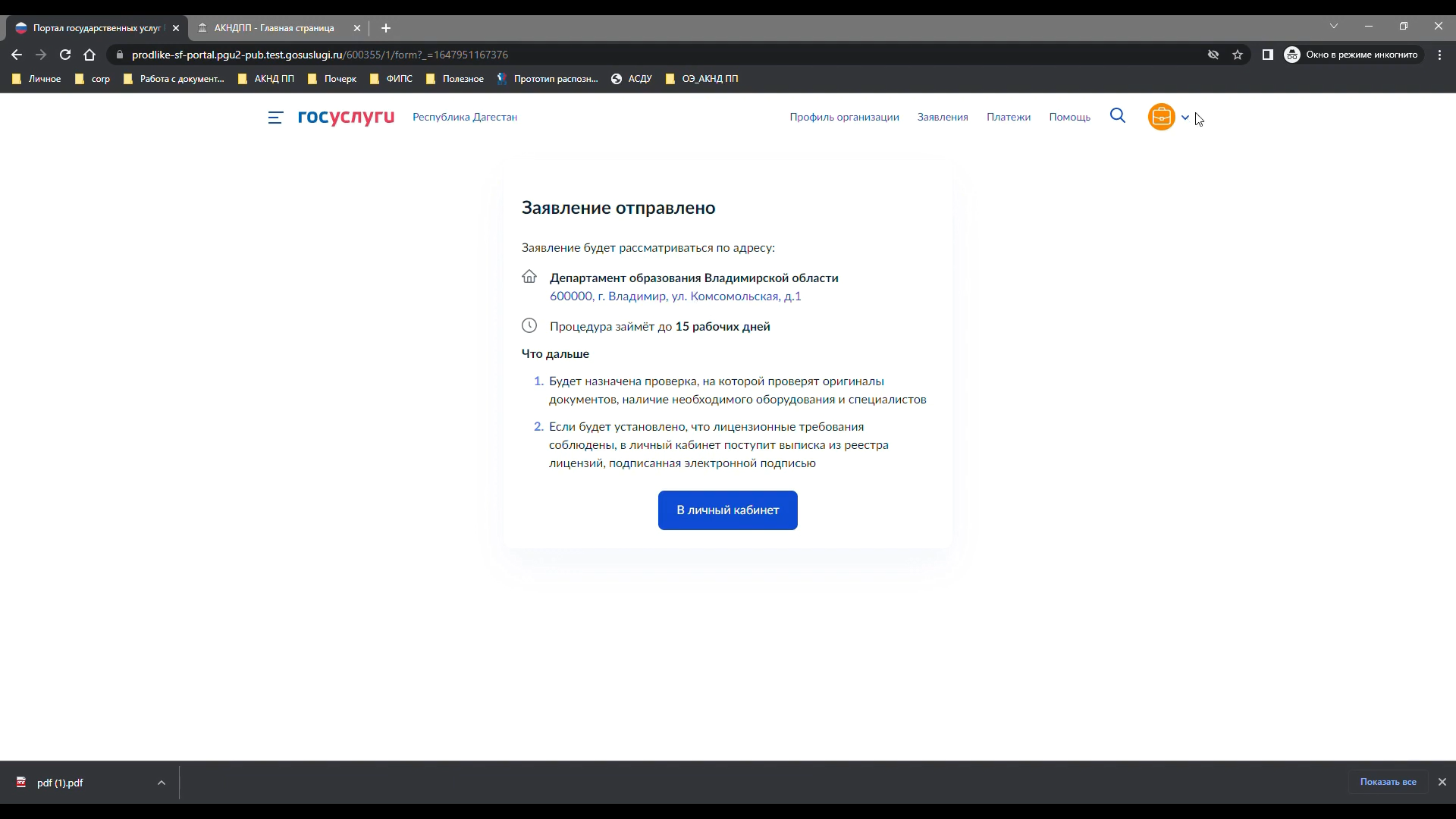 Министерство образования и молодежной политики Свердловской области 620075, г. Екатеринбург, ул. Малышева, д. 33
5 рабочих дней
11
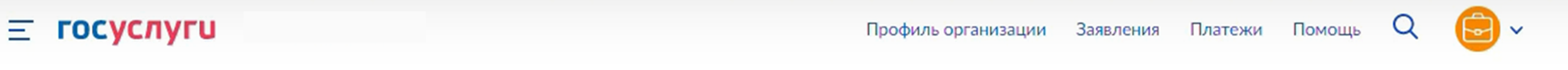 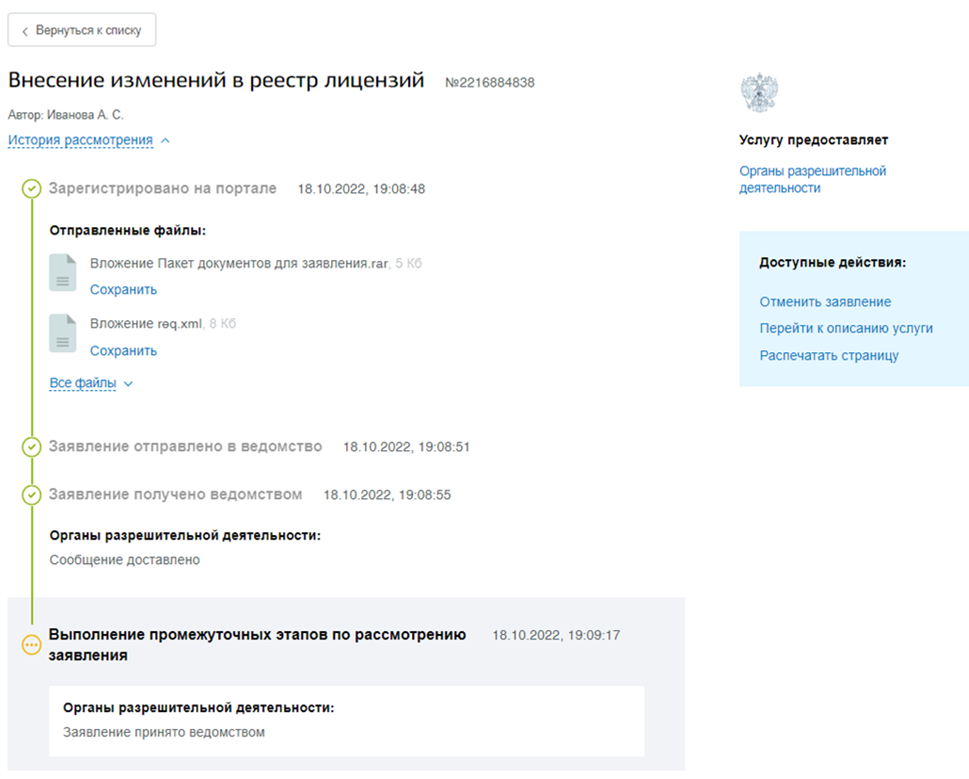 Предоставление лицензии
Министерство образования и молодежной политики Свердловской области
12
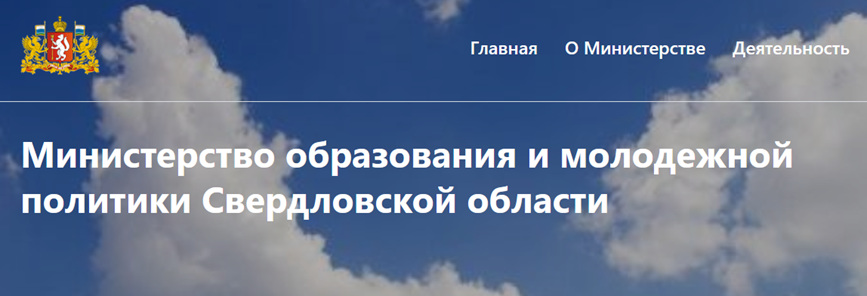 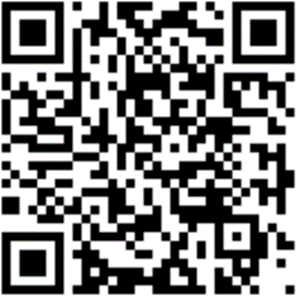 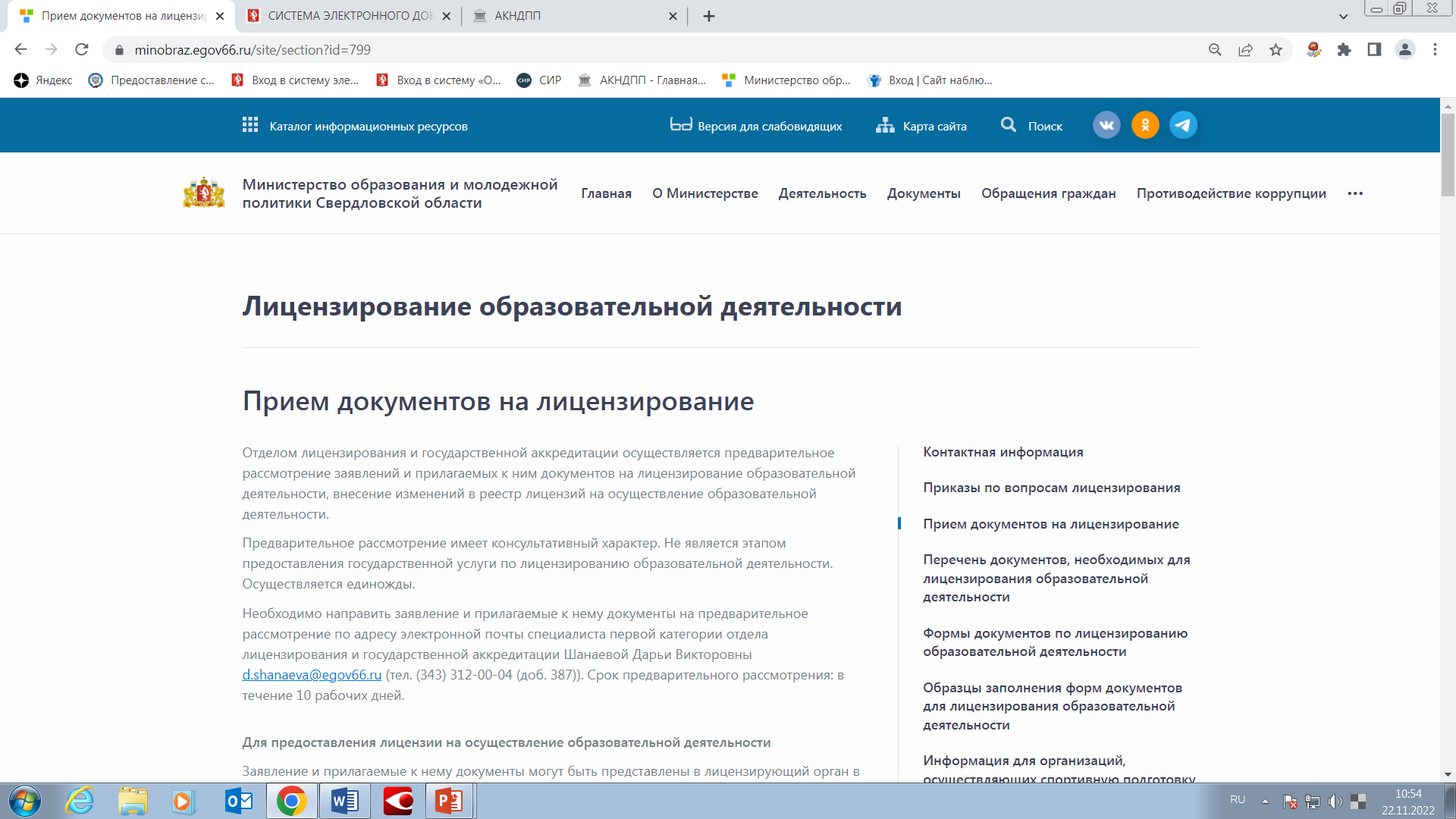 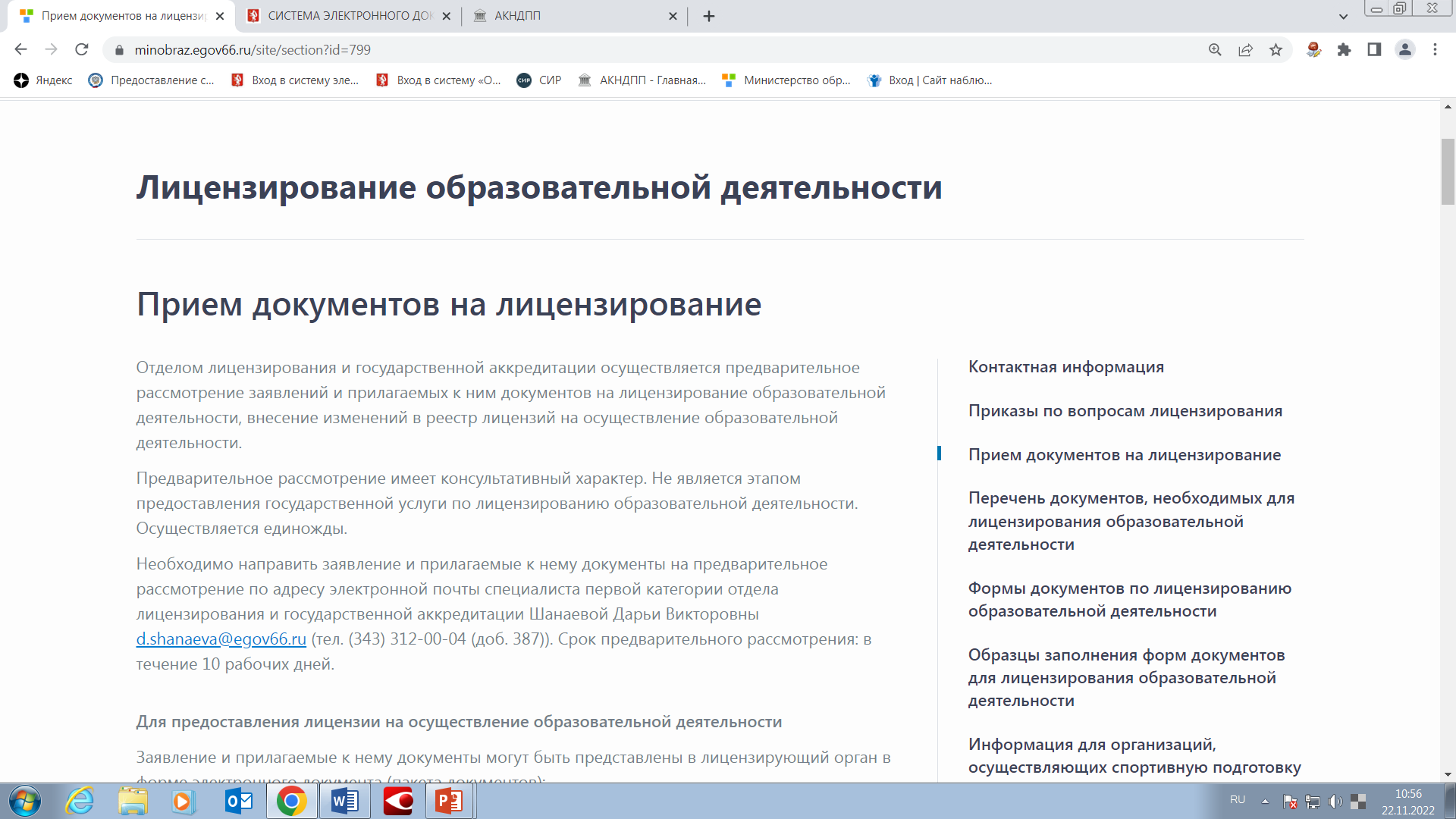 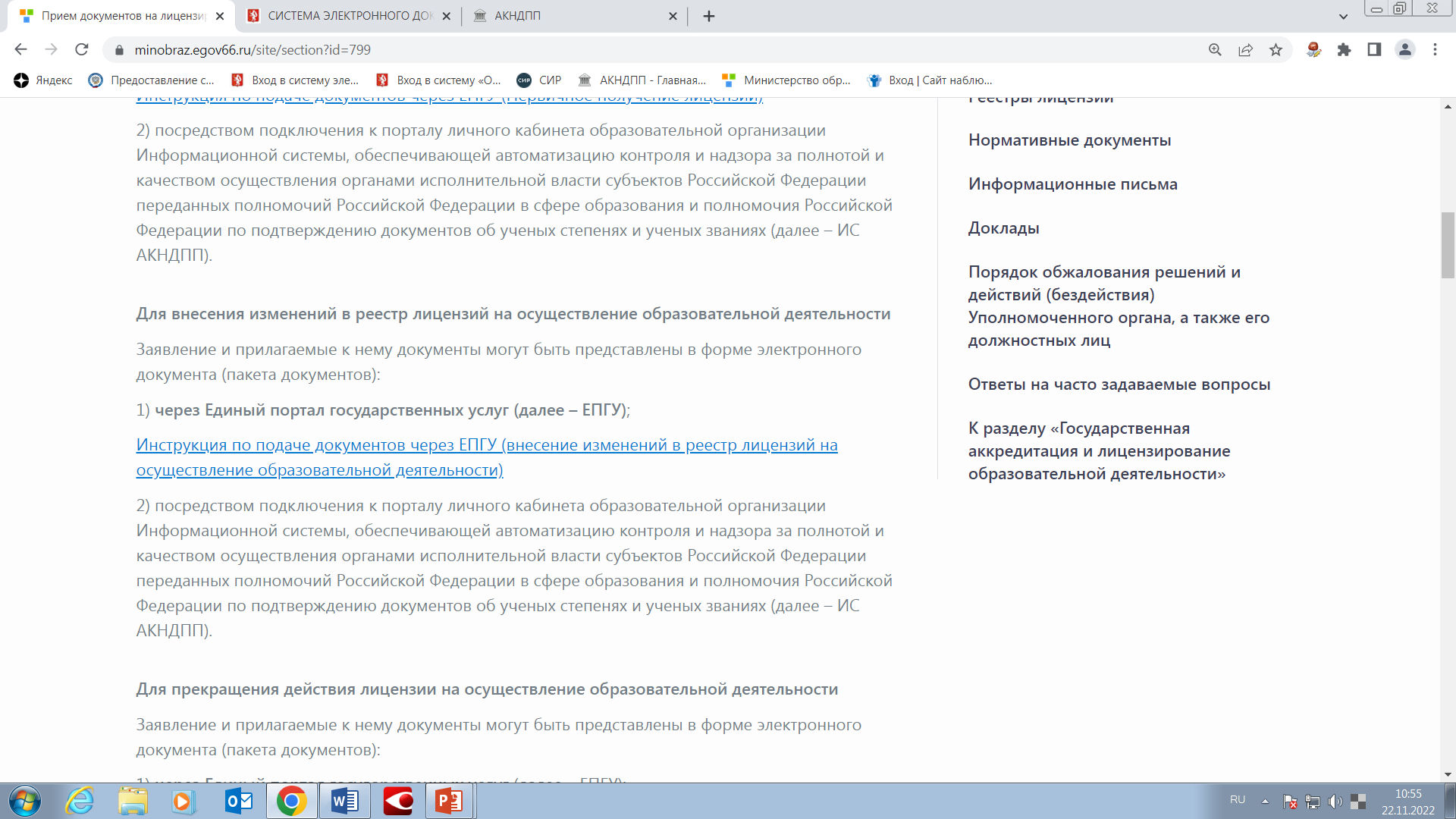 13
Подача заявления на внесение изменений в реестр лицензий на осуществление образовательной деятельности через ЕПГУ
Предоставление заявления на внесение изменений в реестр лицензий на осуществление образовательной и прилагаемых к нему документов в форме электронных документов осуществляется через ЕПГУ 
по адресу: 
https://www.gosuslugi.ru/600375/1/form
14
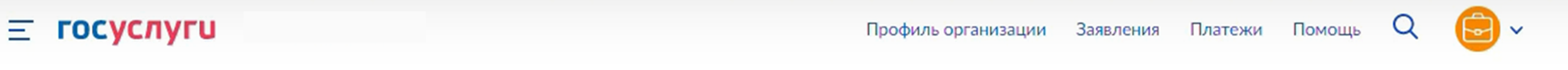 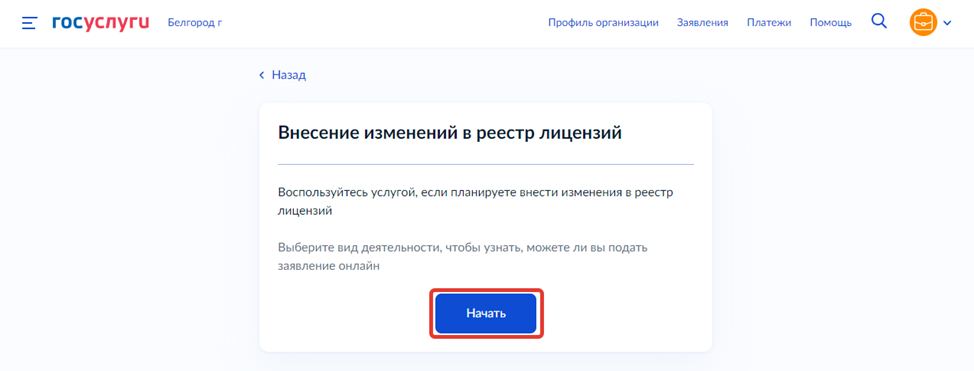 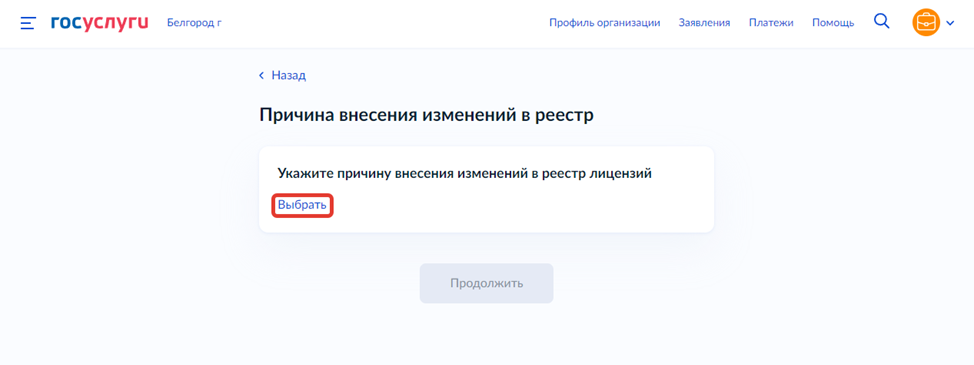 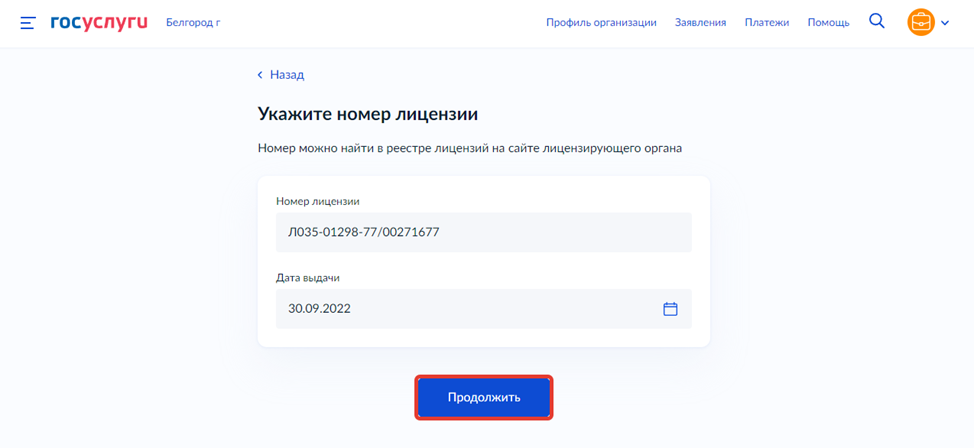 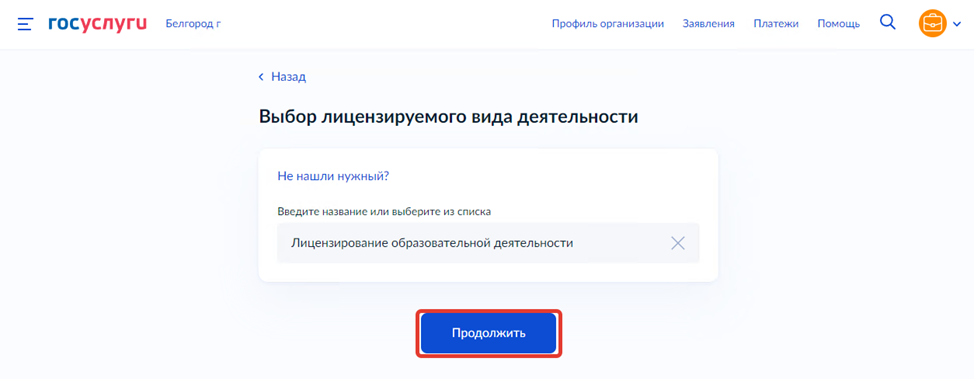 15
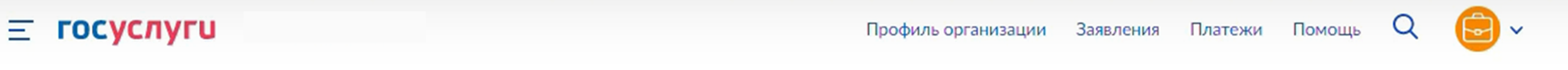 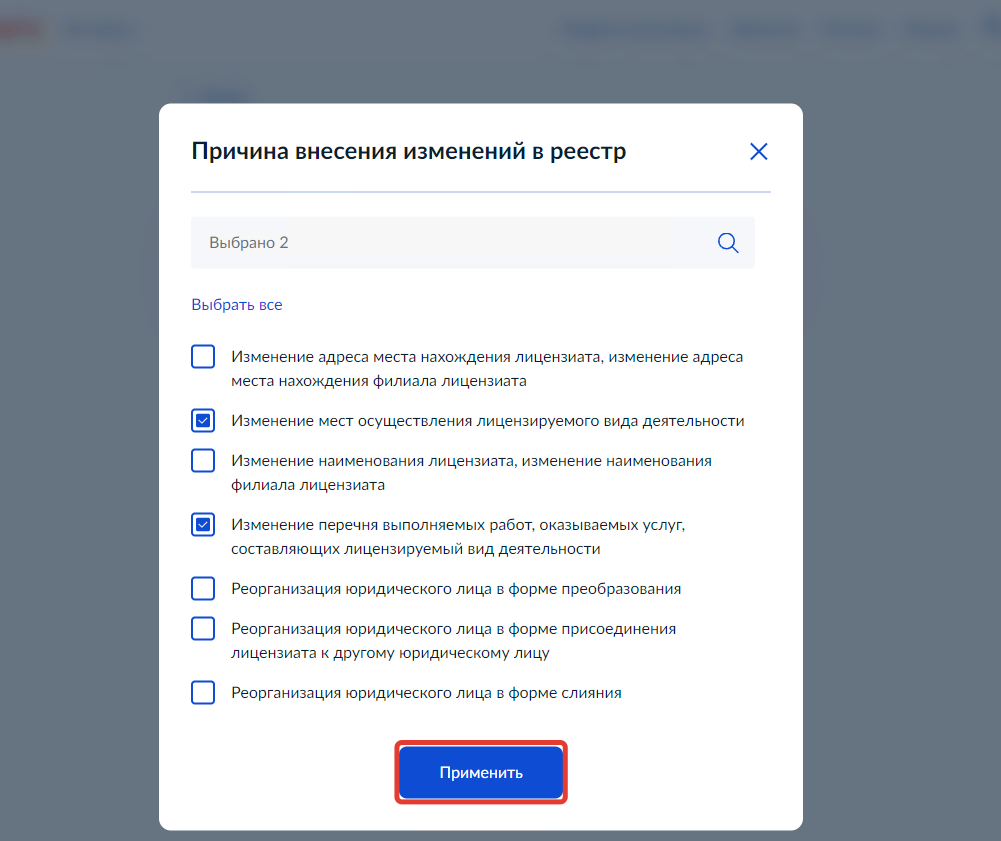 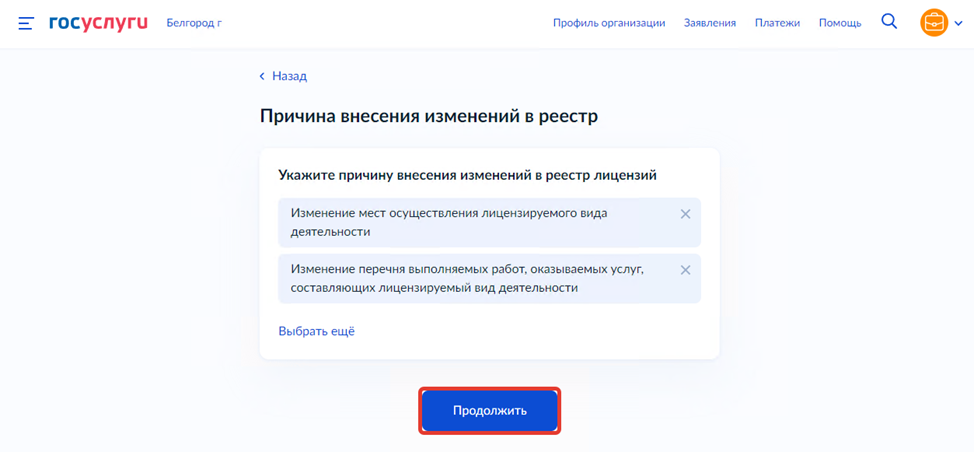 16
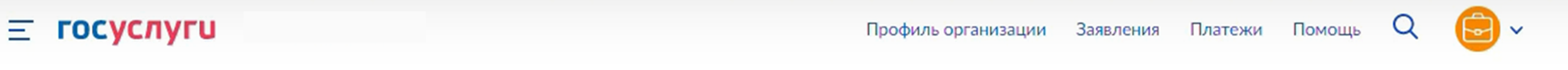 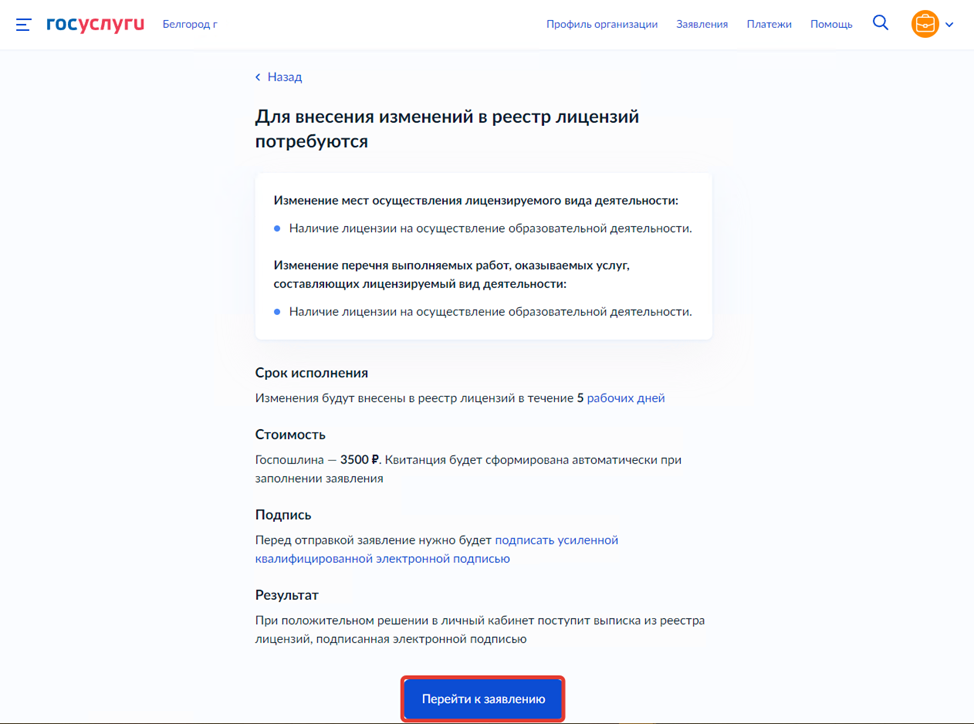 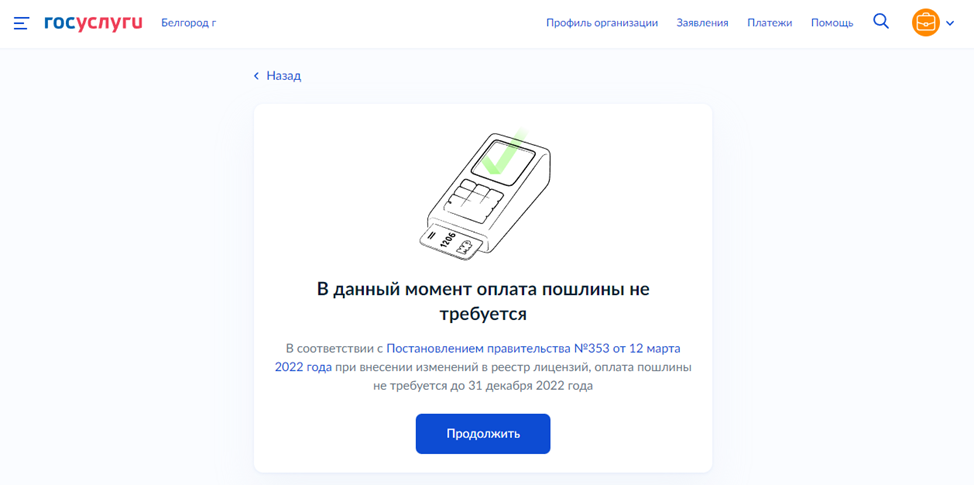 17
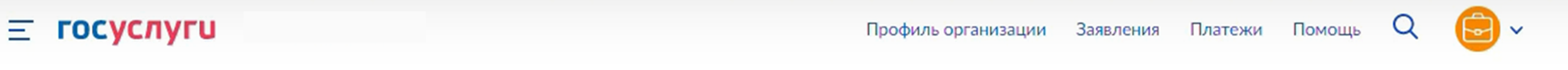 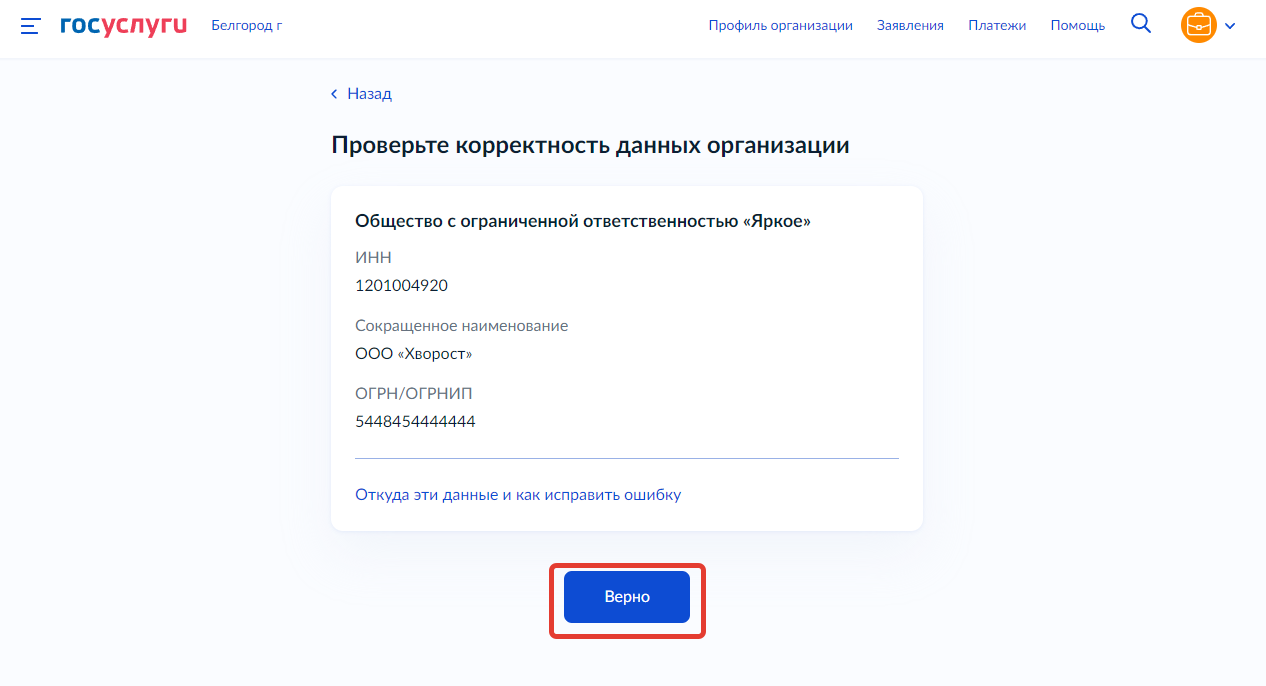 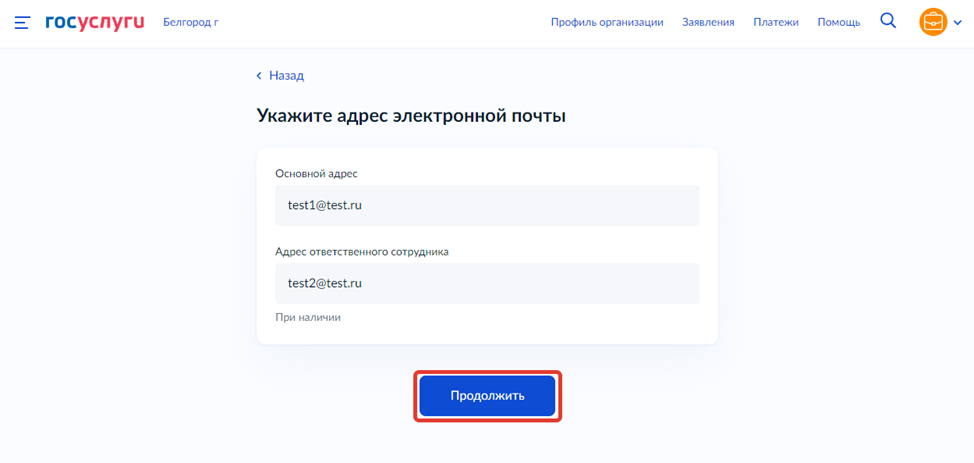 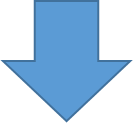 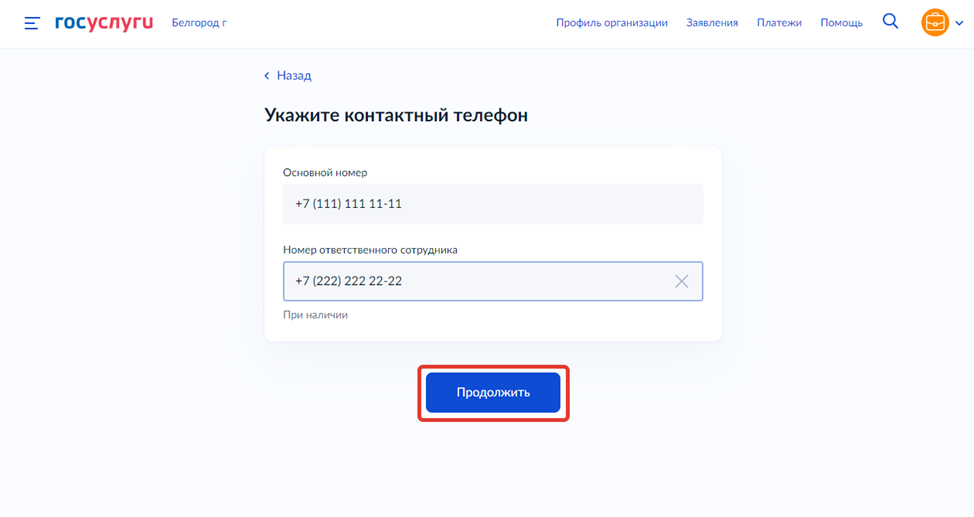 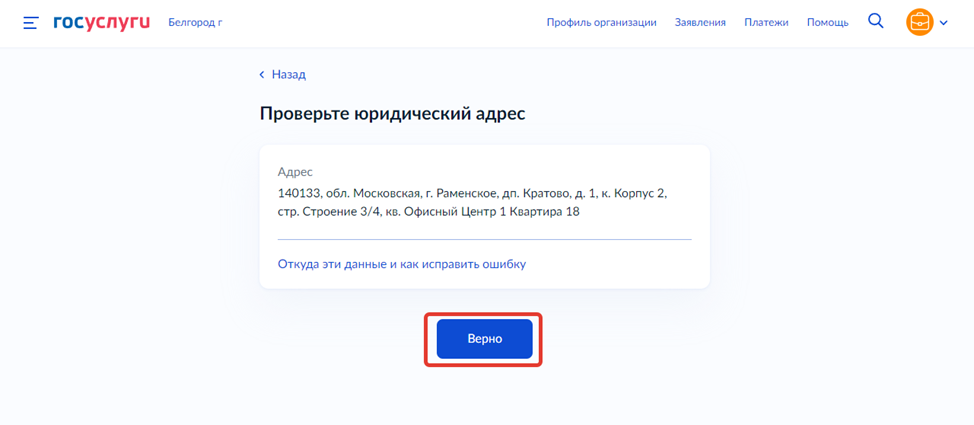 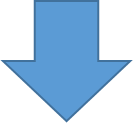 18
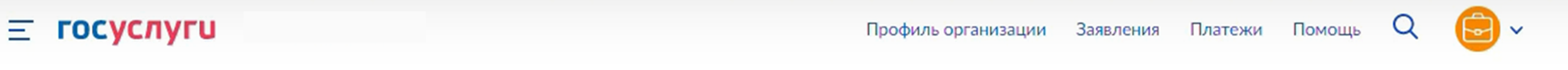 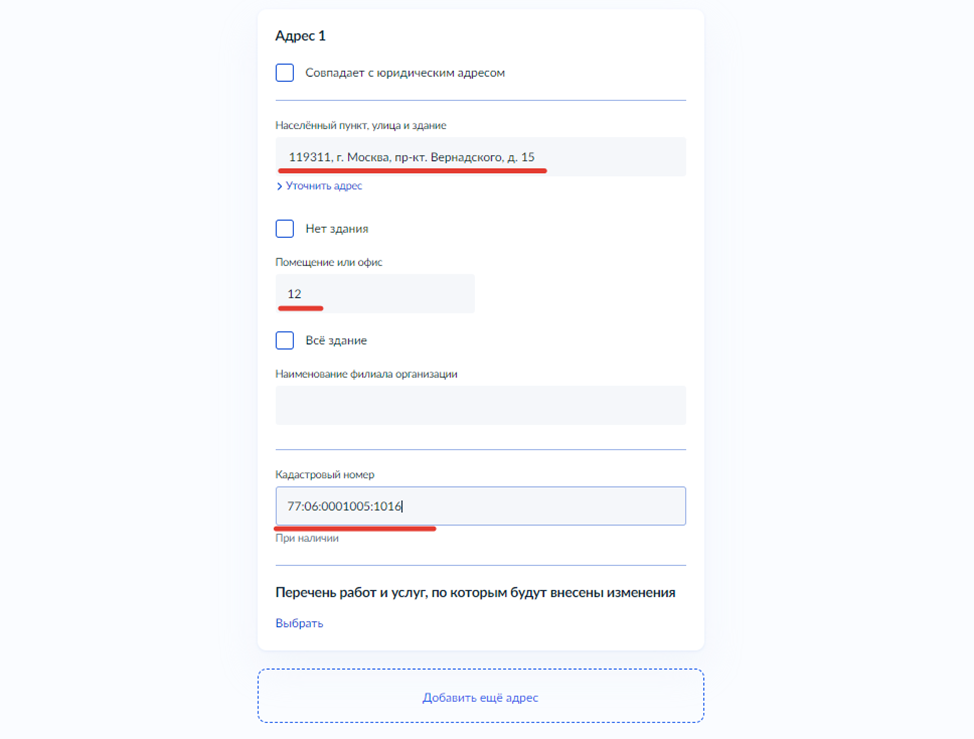 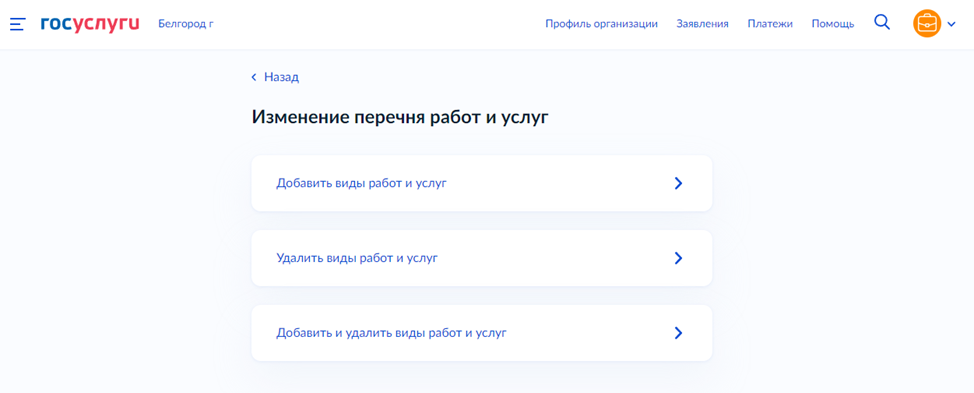 19
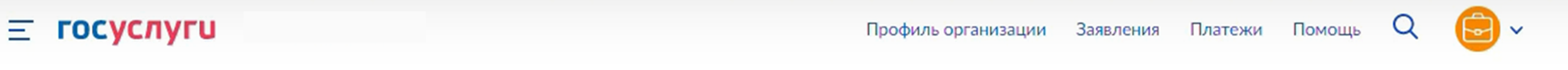 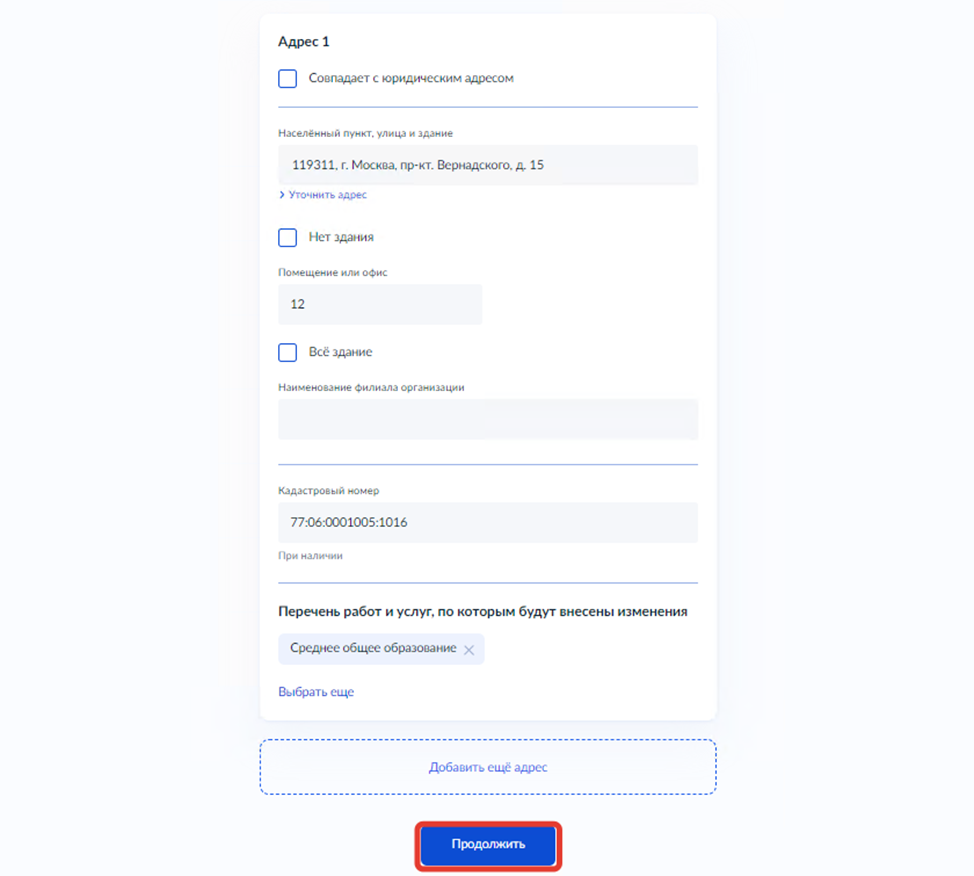 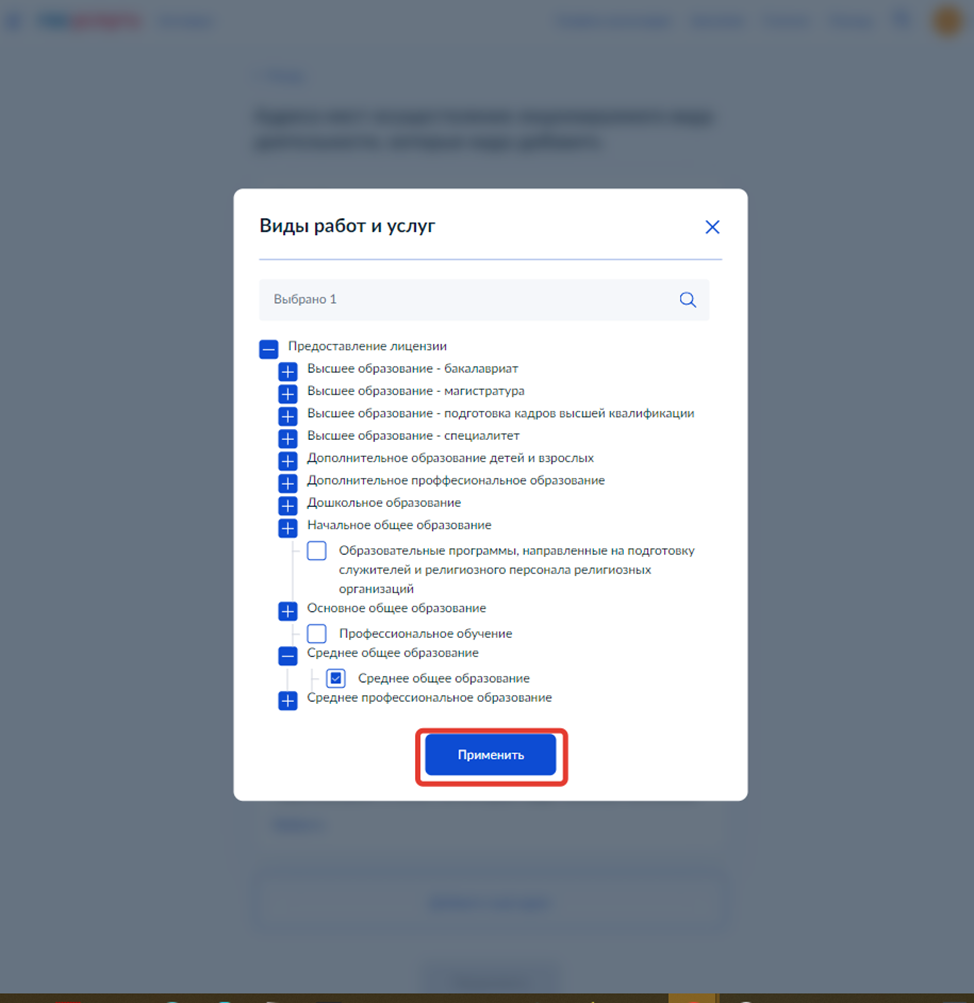 20
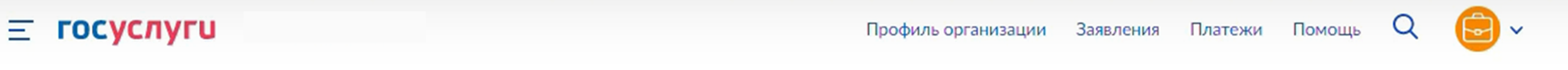 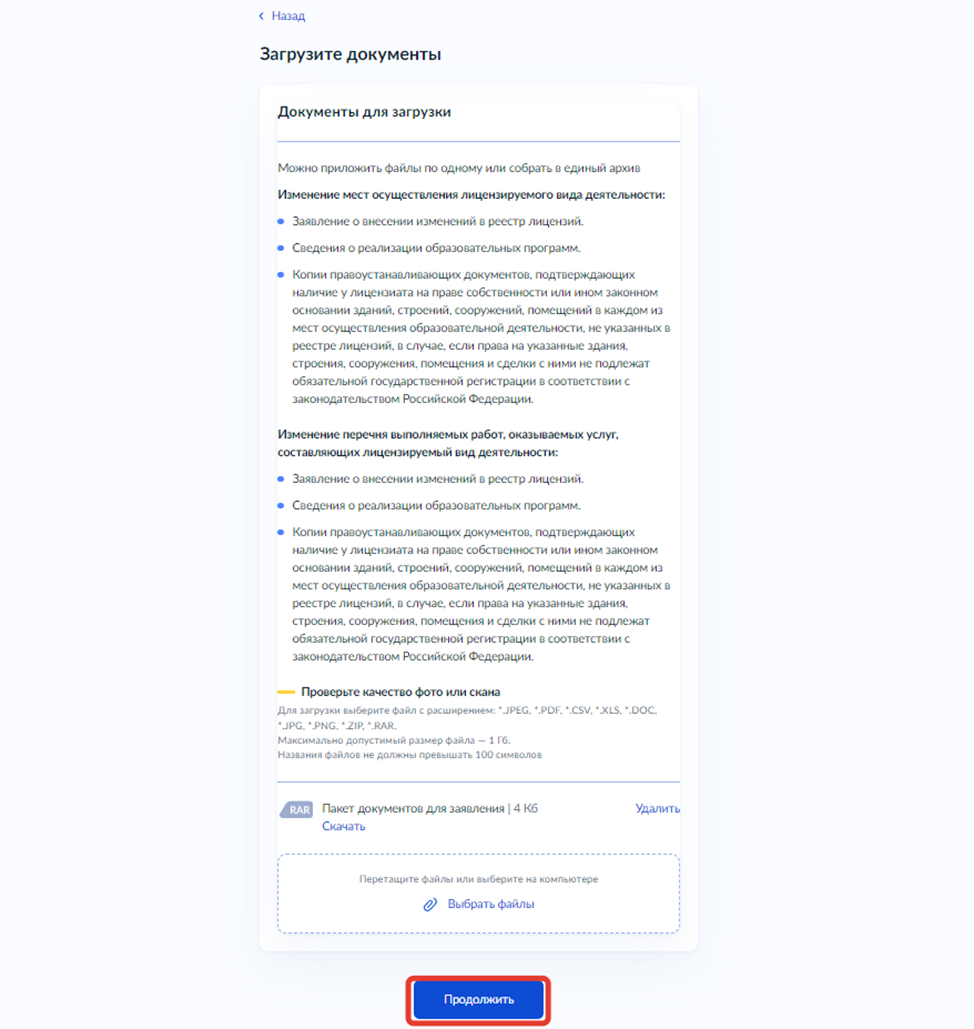 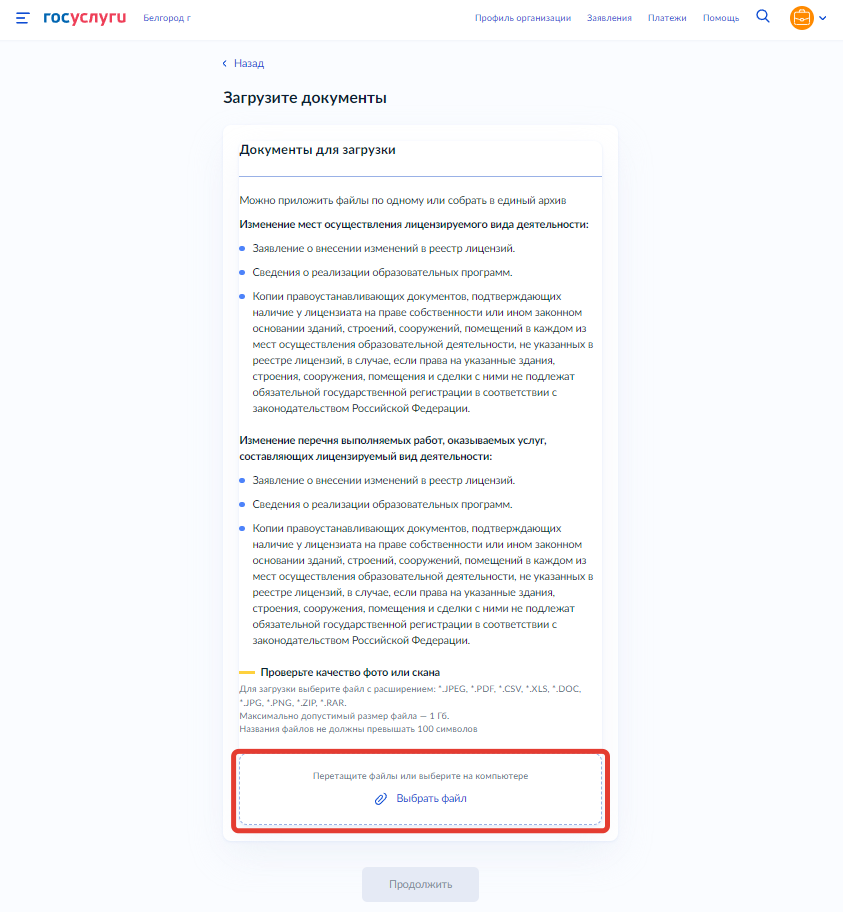 21
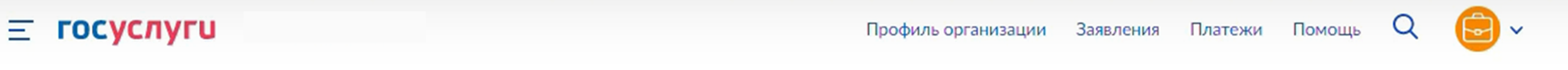 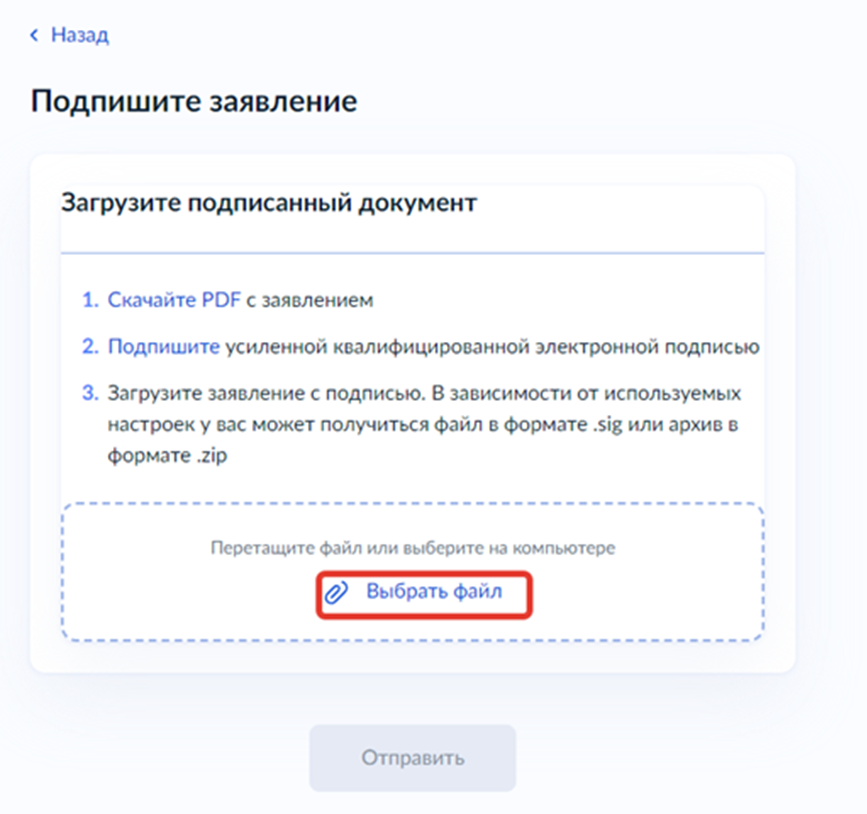 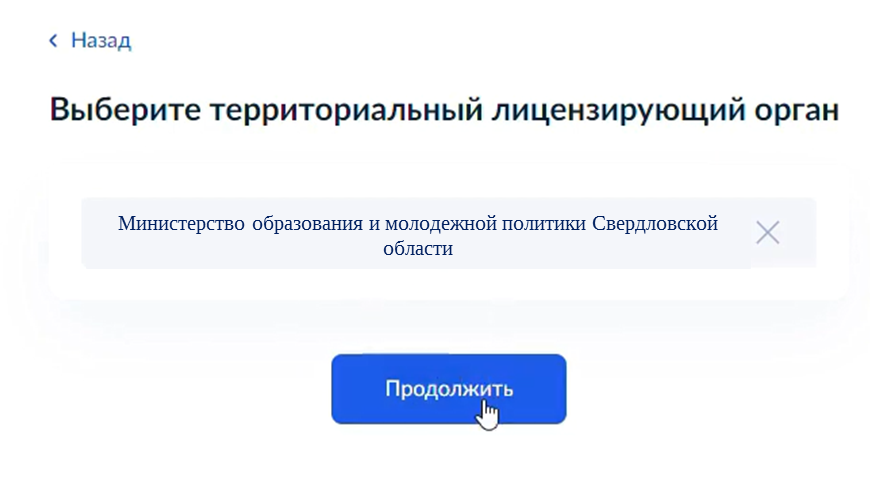 22
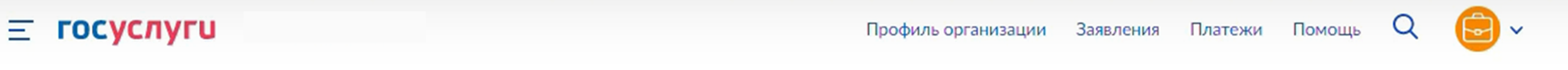 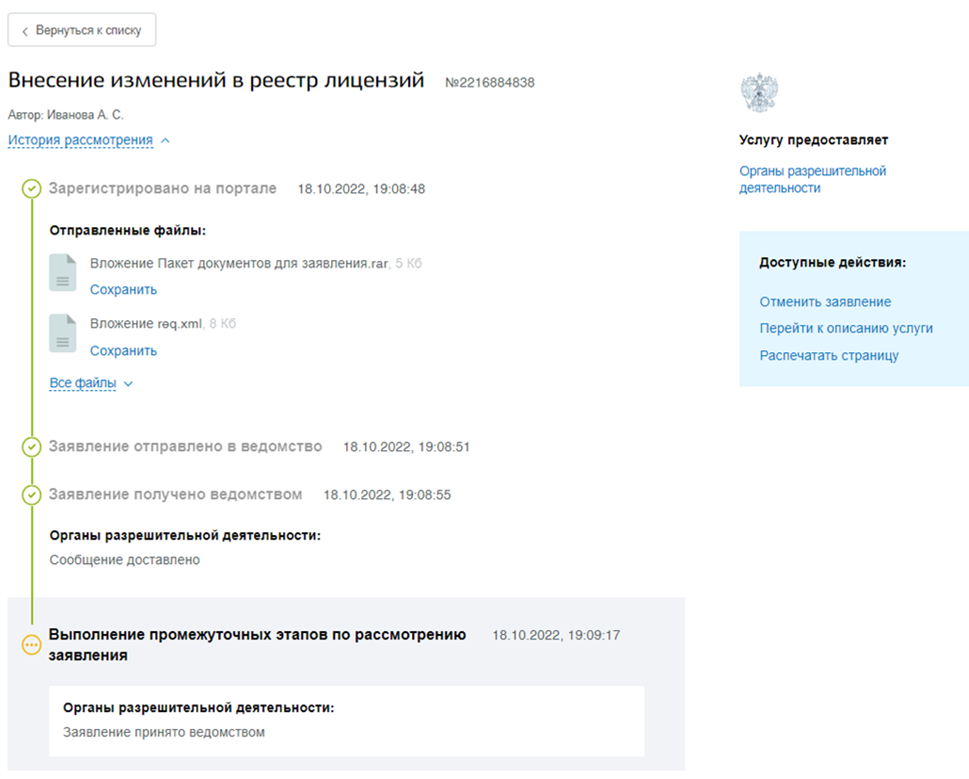 Предоставление лицензии
Министерство образования и молодежной политики Свердловской области
Сорокина Анна Максимовна 
(тел. 8-343-312-00-04 доб. 177, электронная почта: a.sorokina@egov66.ru)

Шанаева Дарья Викторовна 
(тел. 8-343-312-00-04 доб. 387, электронная почта: d.shanaeva@egov66.ru),
23
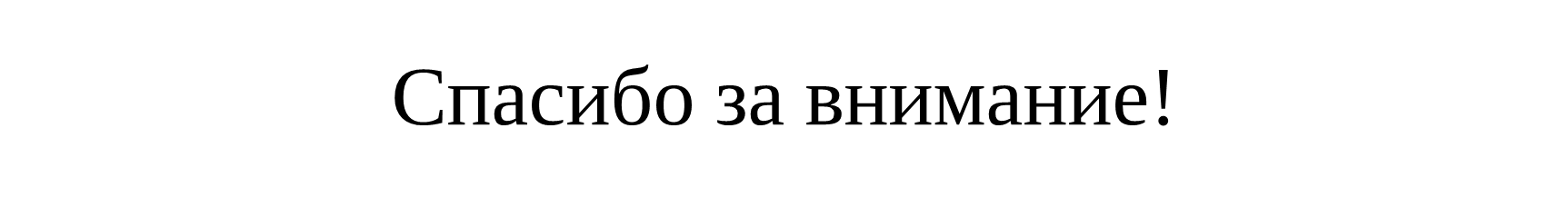